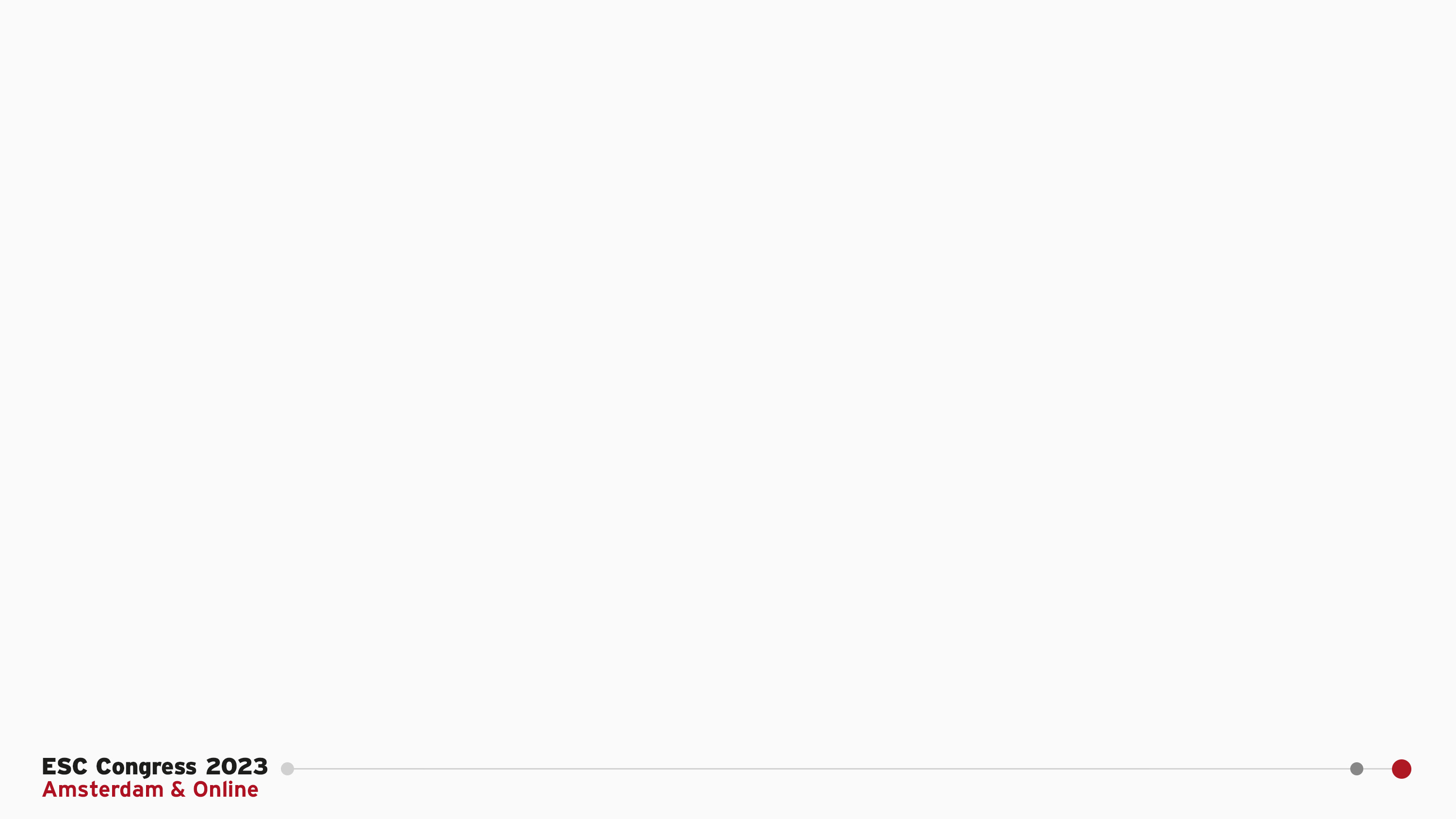 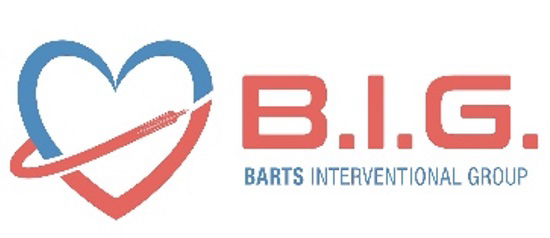 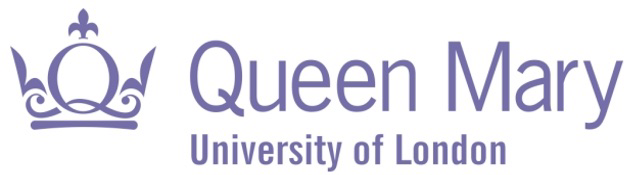 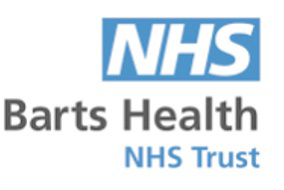 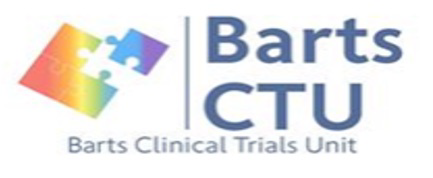 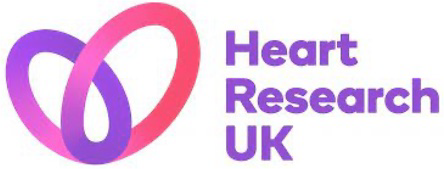 The Effect of Inorganic Nitrate on Contrast-Induced Nephropathy in Patients undergoing Coronary Angiography/Percutaneous Coronary Intervention for Acute Coronary Syndrome (ACS)
DA Jones, AM Beirne, M Kelham, L Wynne, M Andiapen, KS Rathod, T Parakaw, J Adams, A Learoyd, K Khan, T Godec, P Wright, S Antoniou, A Wragg, M Yaqoob, A Mathur, A Ahluwalia - NITRATE-CIN Investigators
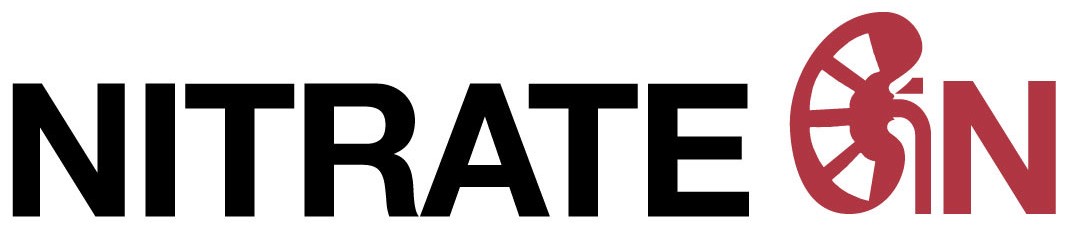 Declaration of interest
- I have nothing to declare
•	•
ESC Congress 2023
Amsterdam & Online
Contrast Induced Nephropathy
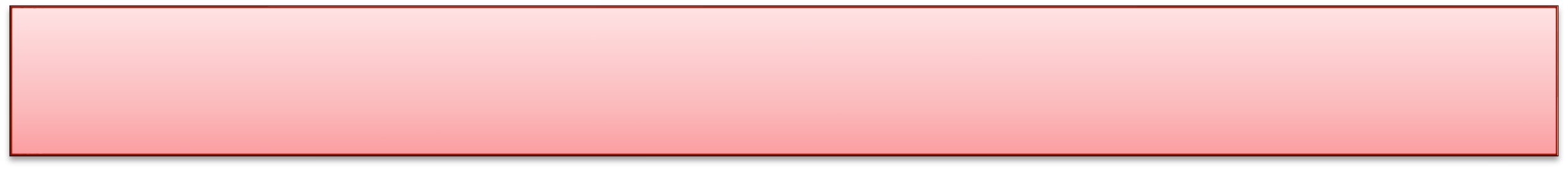 CIN, or contrast associated acute kidney injury (CA-AKI), defined by a deterioration in kidney function after contrast exposure


Higher risk post angiography for ACS in older patients and/or those with heart failure, chronic kidney disease or diabetes
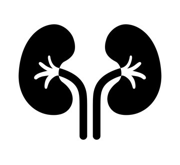 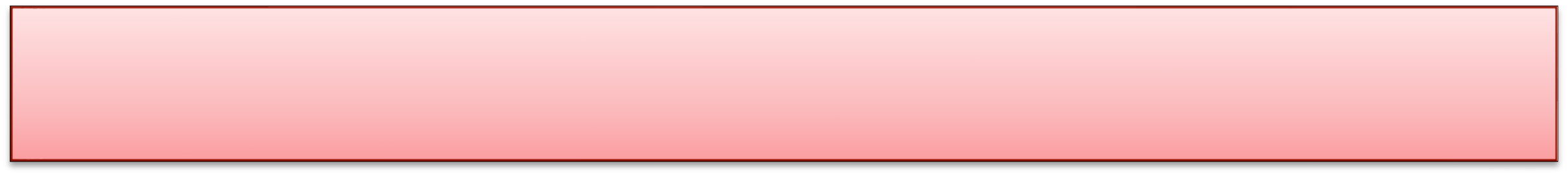 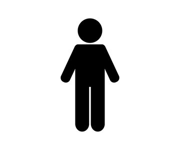 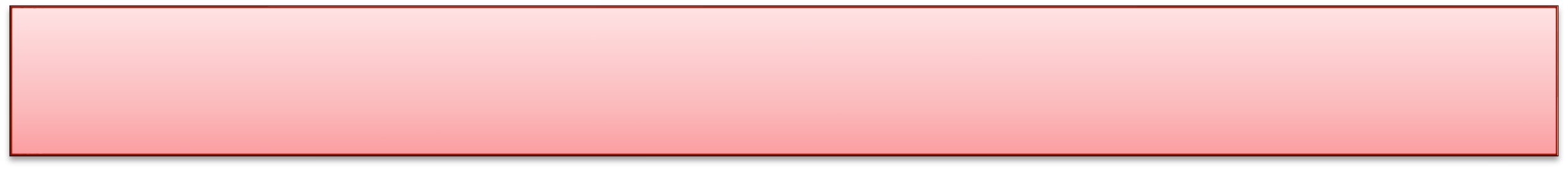 Significant clinical consequences: longer hospital stays, increased risk for renal replacement therapy, recurrent revascularisation procedures and higher mortality.
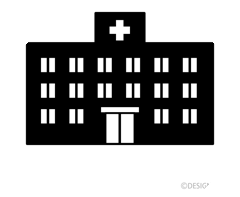 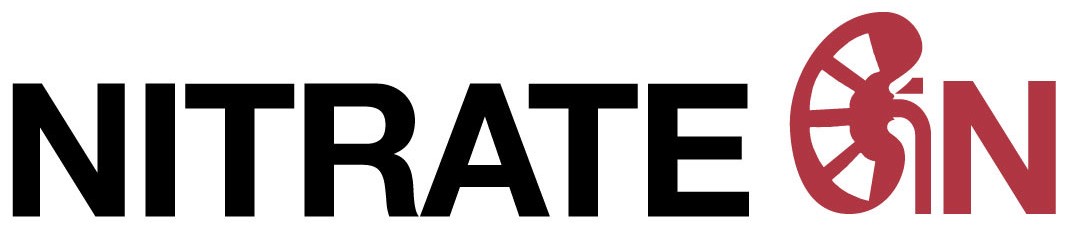 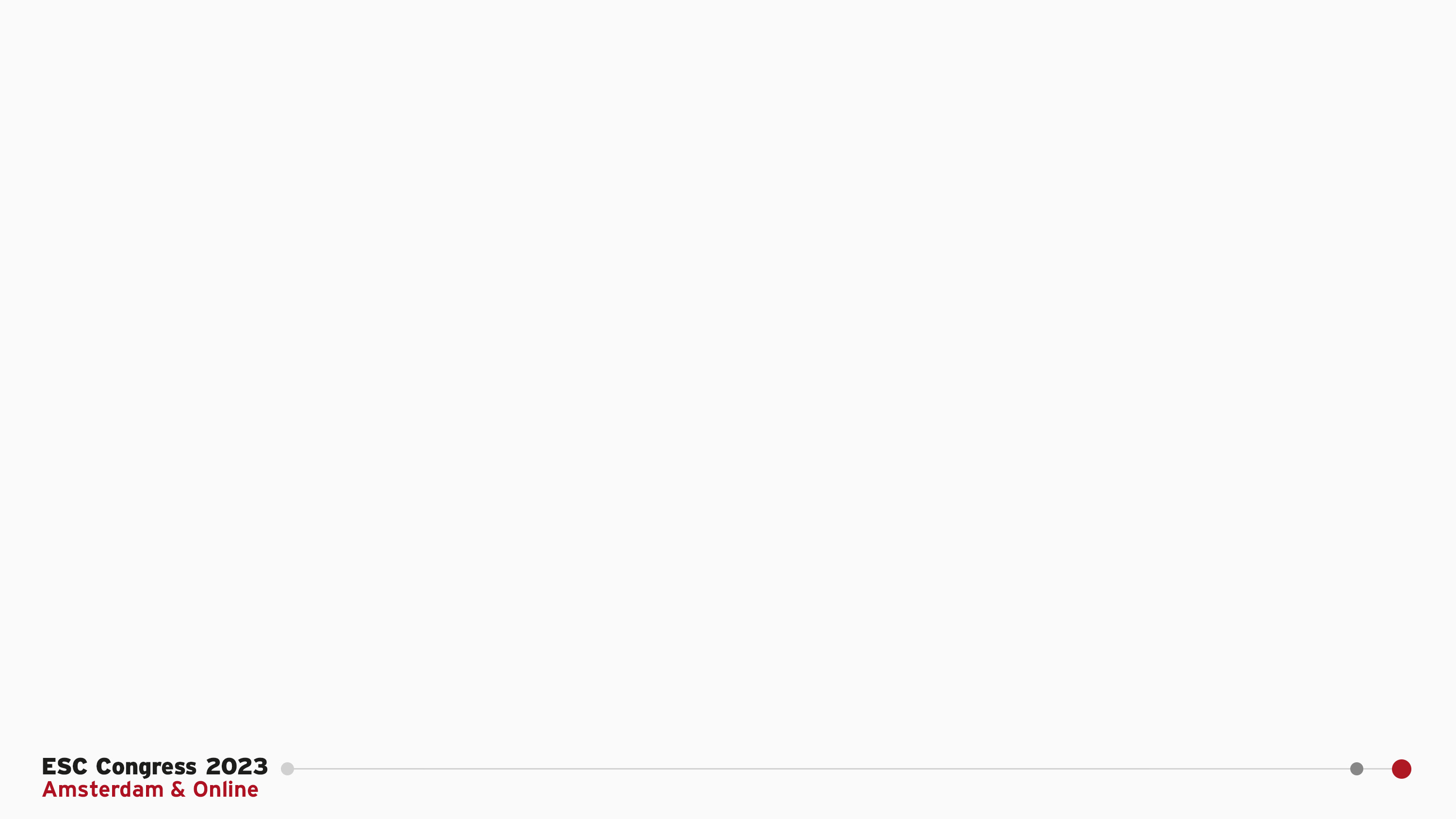 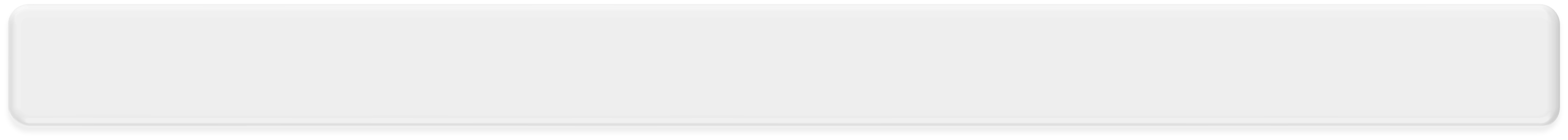 Pathophysiology
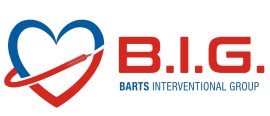 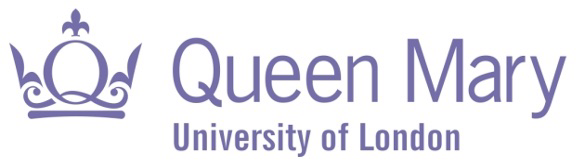 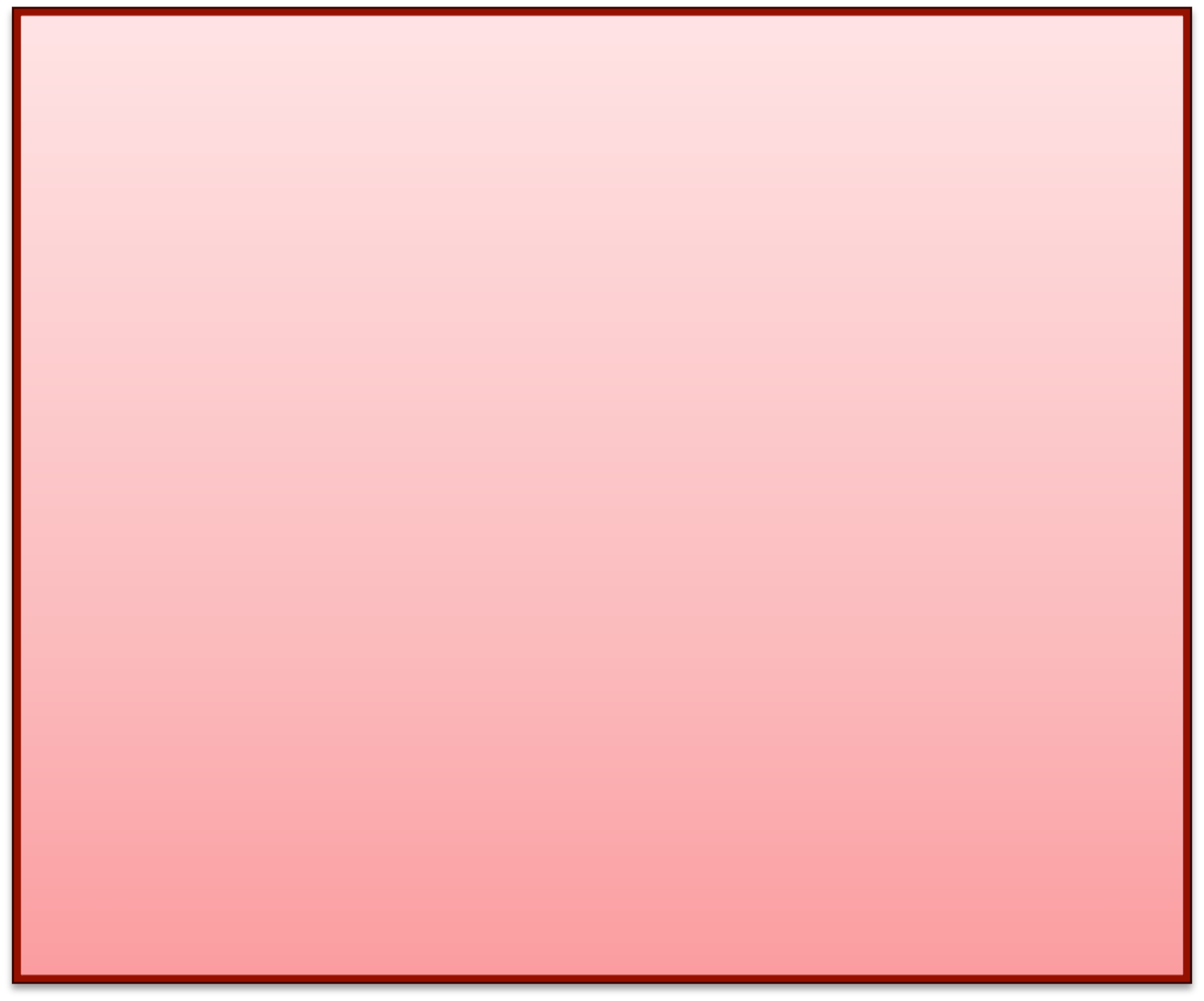 ↓ NiItnfrlamicmatOion xide
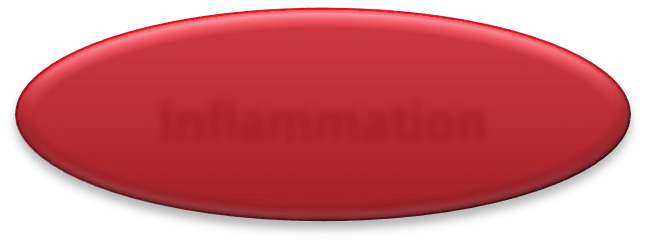 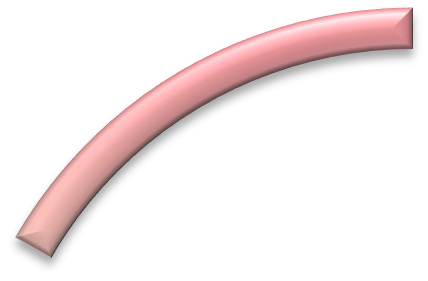 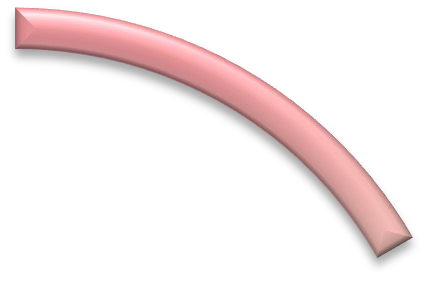 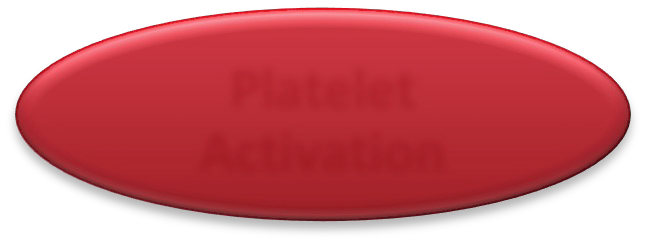 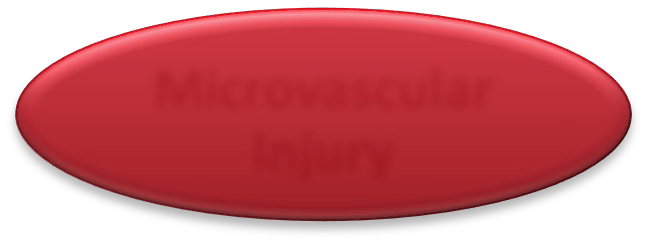 (NO)
Platelet
Microvascular Injury
Activation
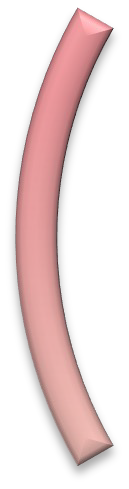 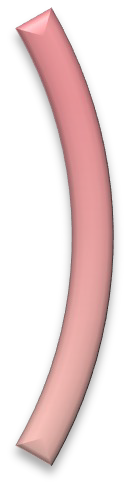 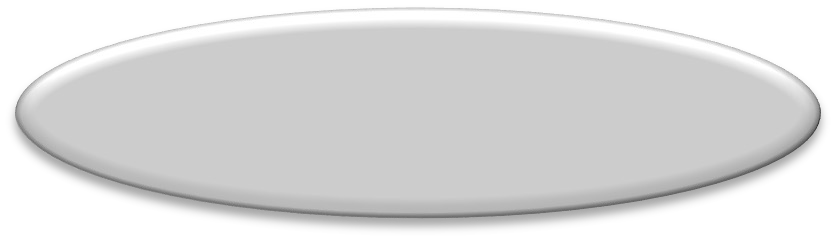 Mechanisms
Replace “LOST” Nitric
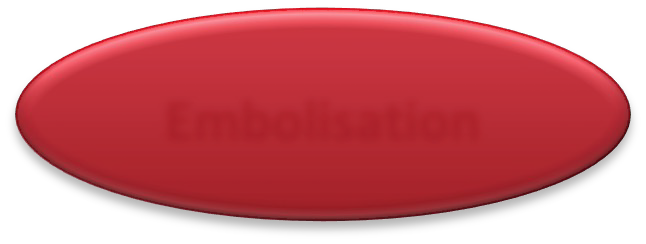 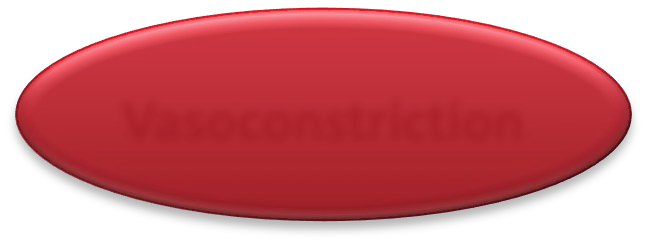 Embolisation	Vasoconstriction
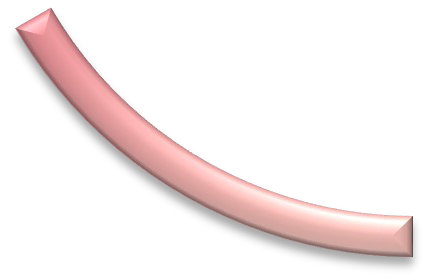 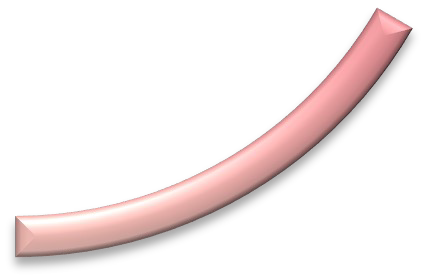 Oxide
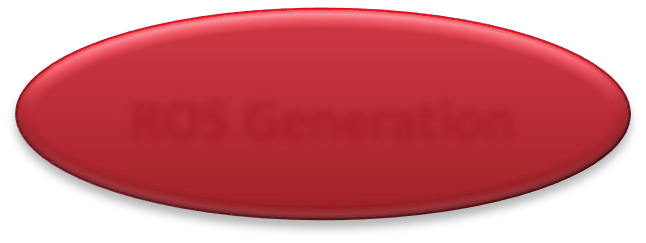 ROS Generation
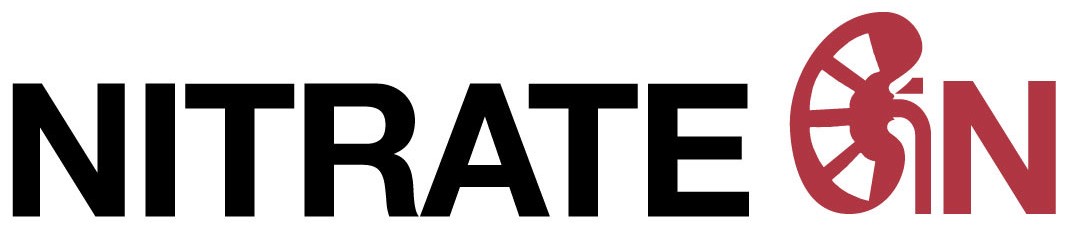 The Solution
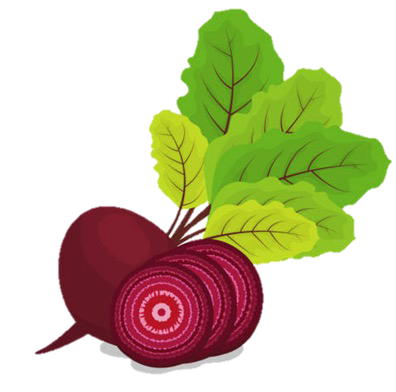 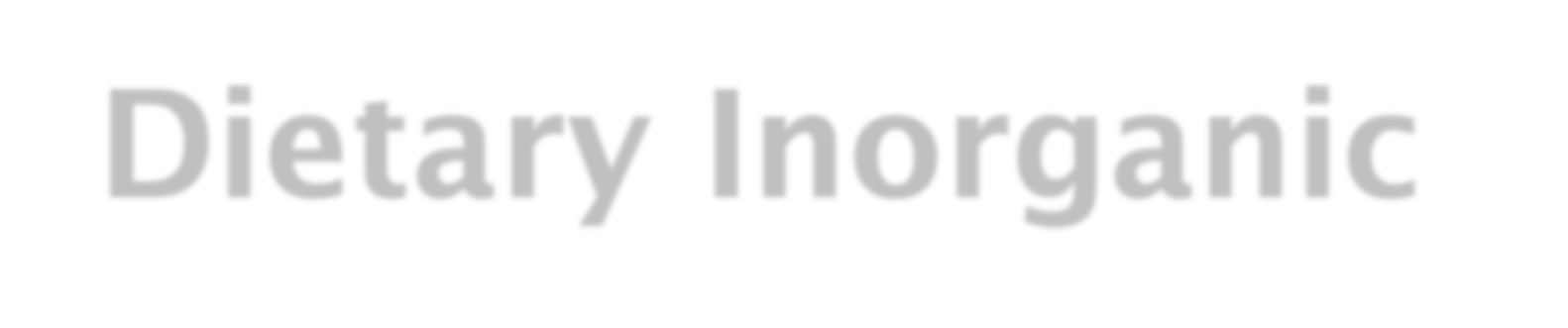 Dietary Inorganic Nitrate (NO3-)
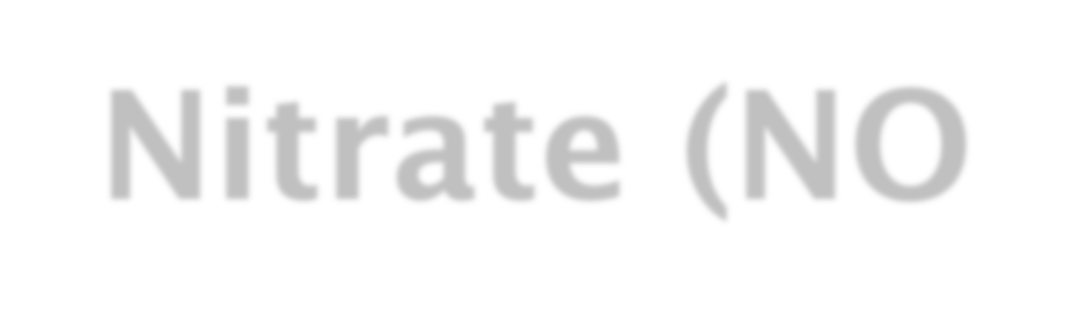 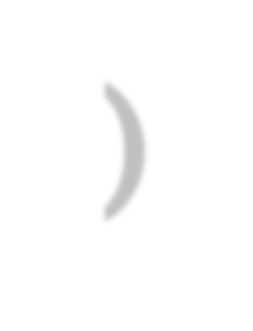 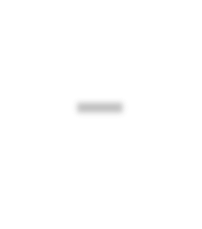 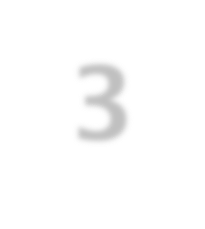 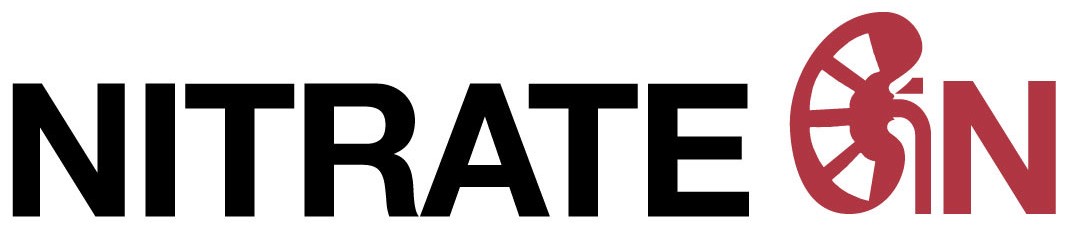 Pathways and Benefits of NO
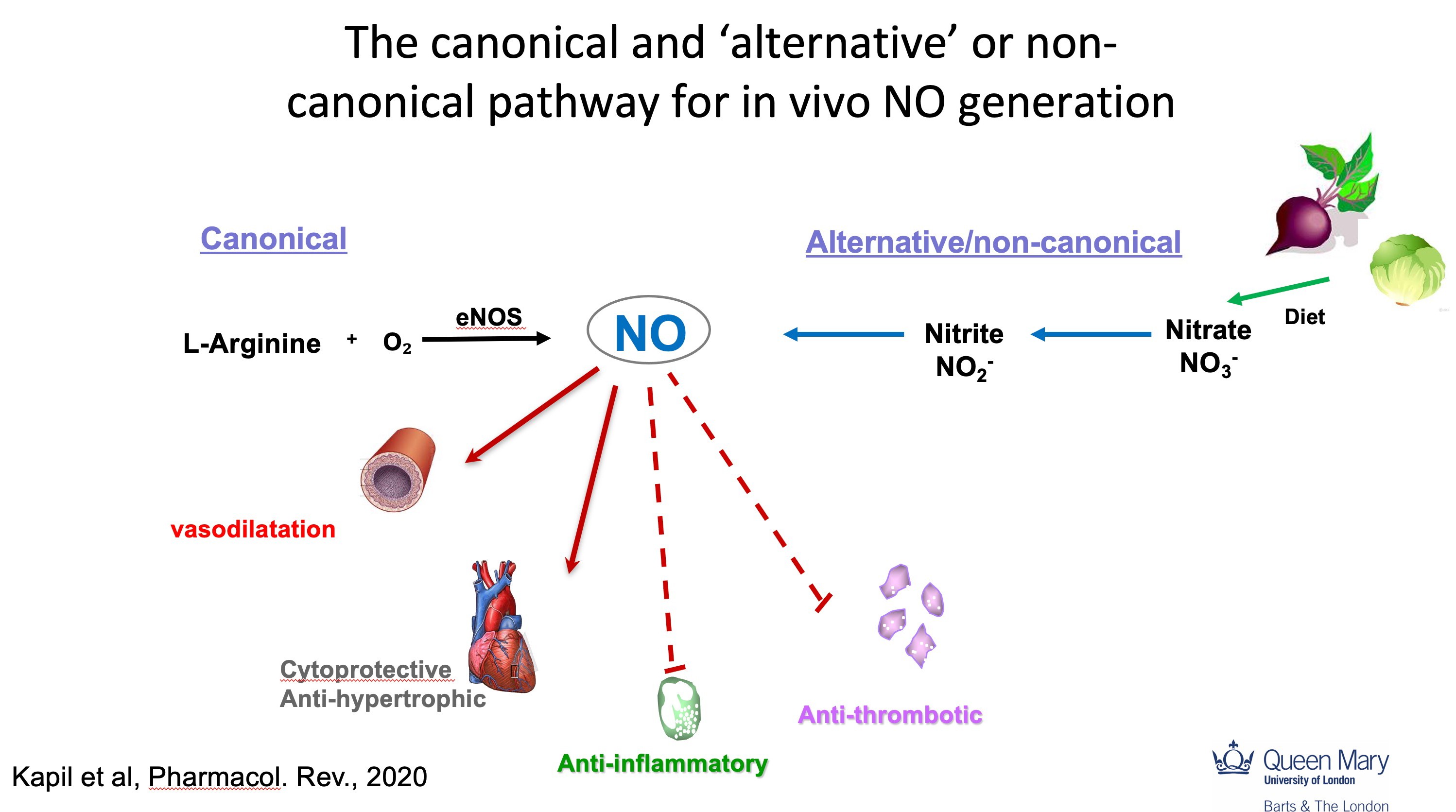 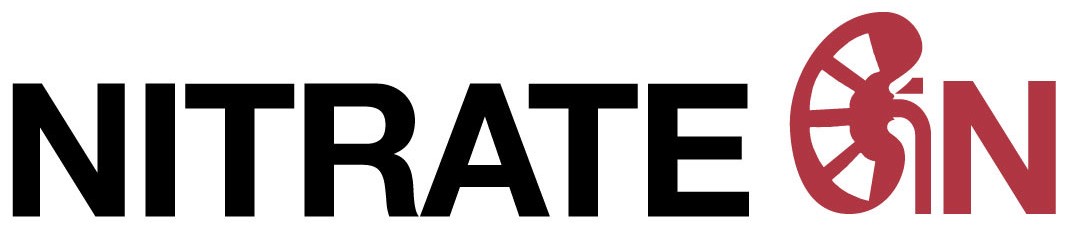 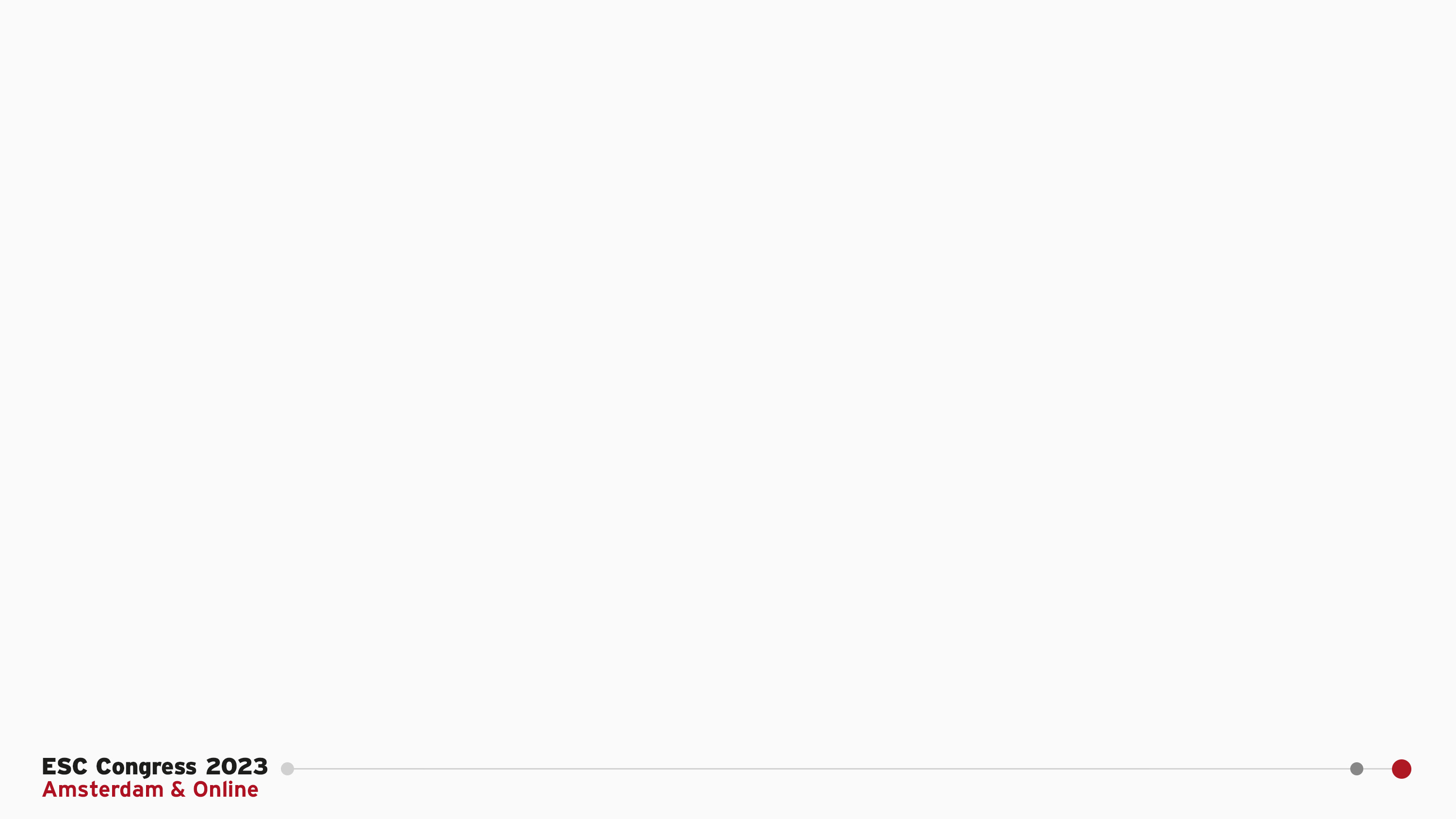 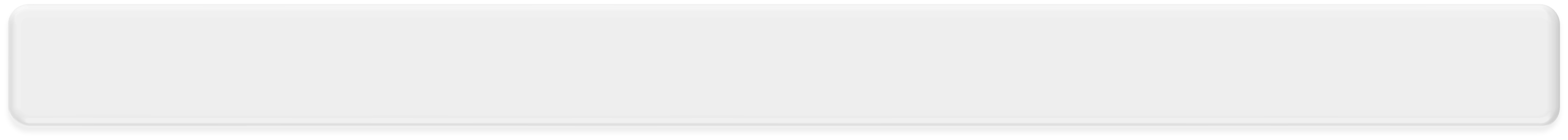 Pilot Data
Elevated Nitrite Levels and Renoprotection
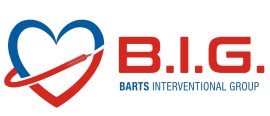 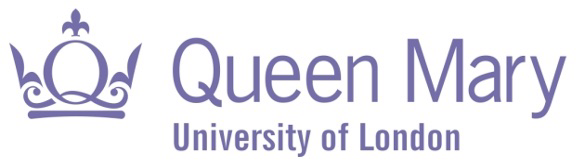 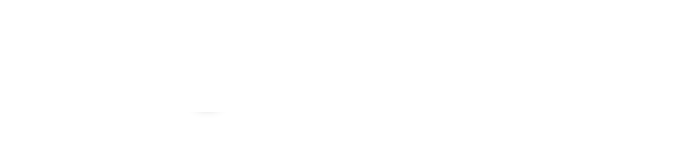 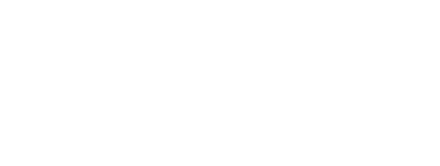 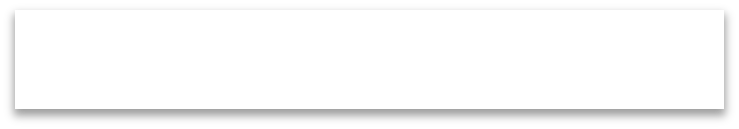 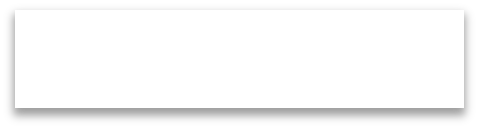 Change in Creatinine
Rates of AKI
15
0.20
10
Change in Creatinine (µmol/L)
0.15
16 mol/L diff
*P=0.015
5
Percentage (%)
12.5% vs 2.5%
P=0.108
0.10
0
0.05
-5
-10
0.00
Placebo
Nitrite
Placebo
Nitrite
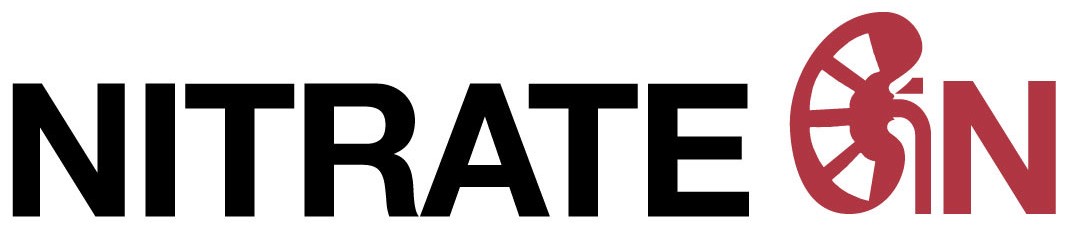 *Significance shown for unpaired t test between groups
NITRATE-CIN
A prospective, randomised, double-blind placebo-controlled trial to test the efficacy of inorganic nitrate in the prevention of CIN in patients undergoing invasive coronary angiography for NSTE-ACS
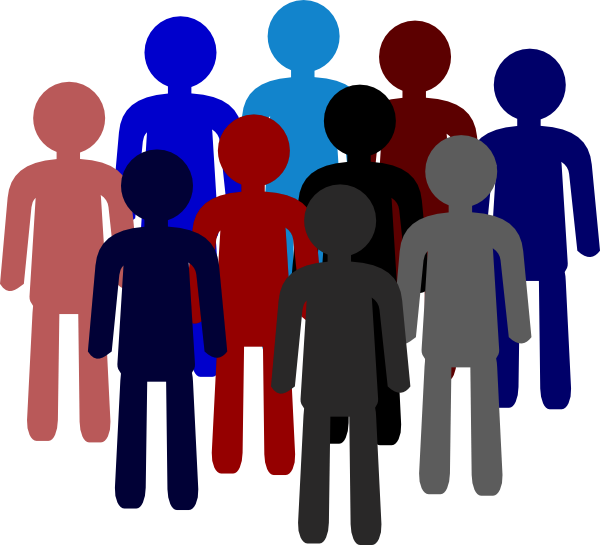 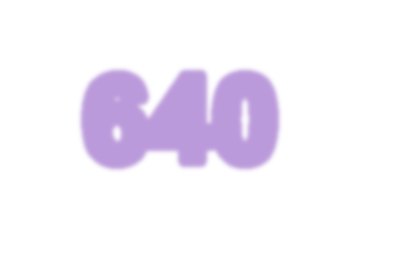 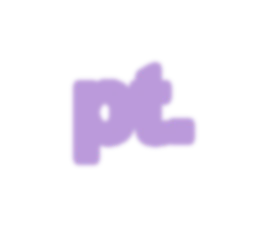 640 pt.
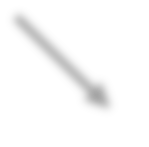 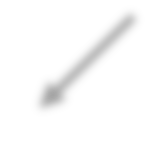 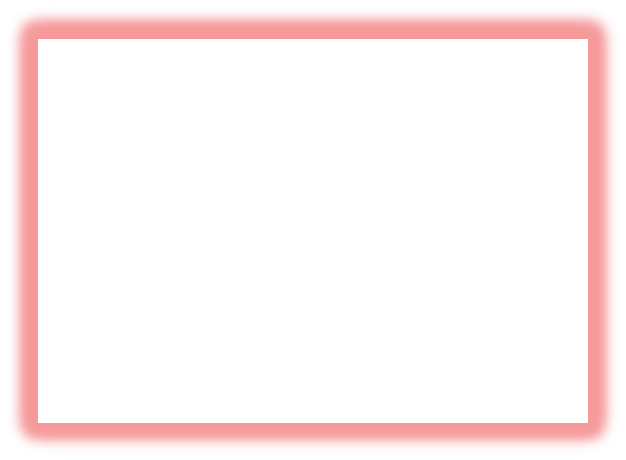 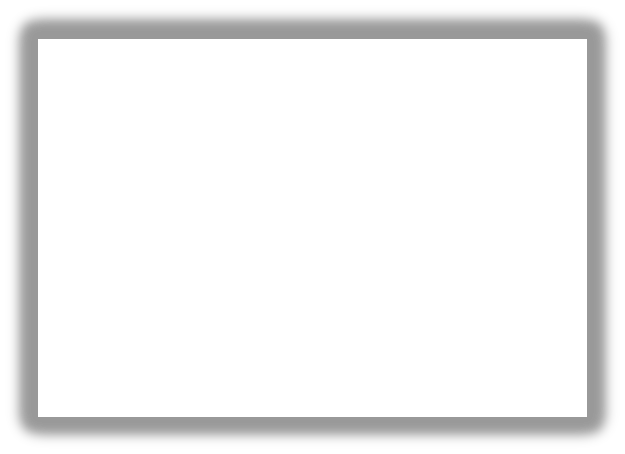 Potassium Chloride

5 days
Potassium Nitrate
(12 mmol/744 mg nitrate)

5 days
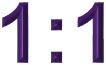 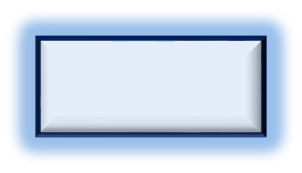 VS
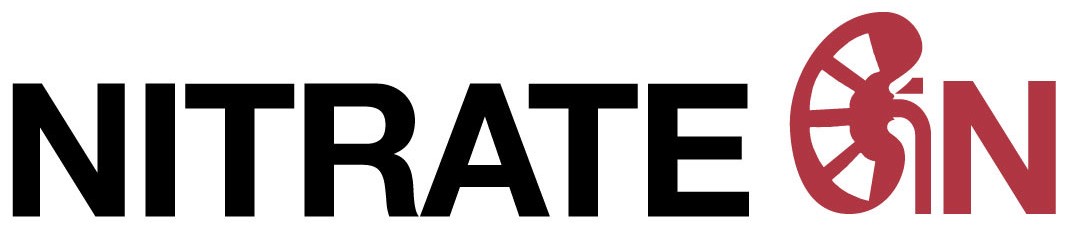 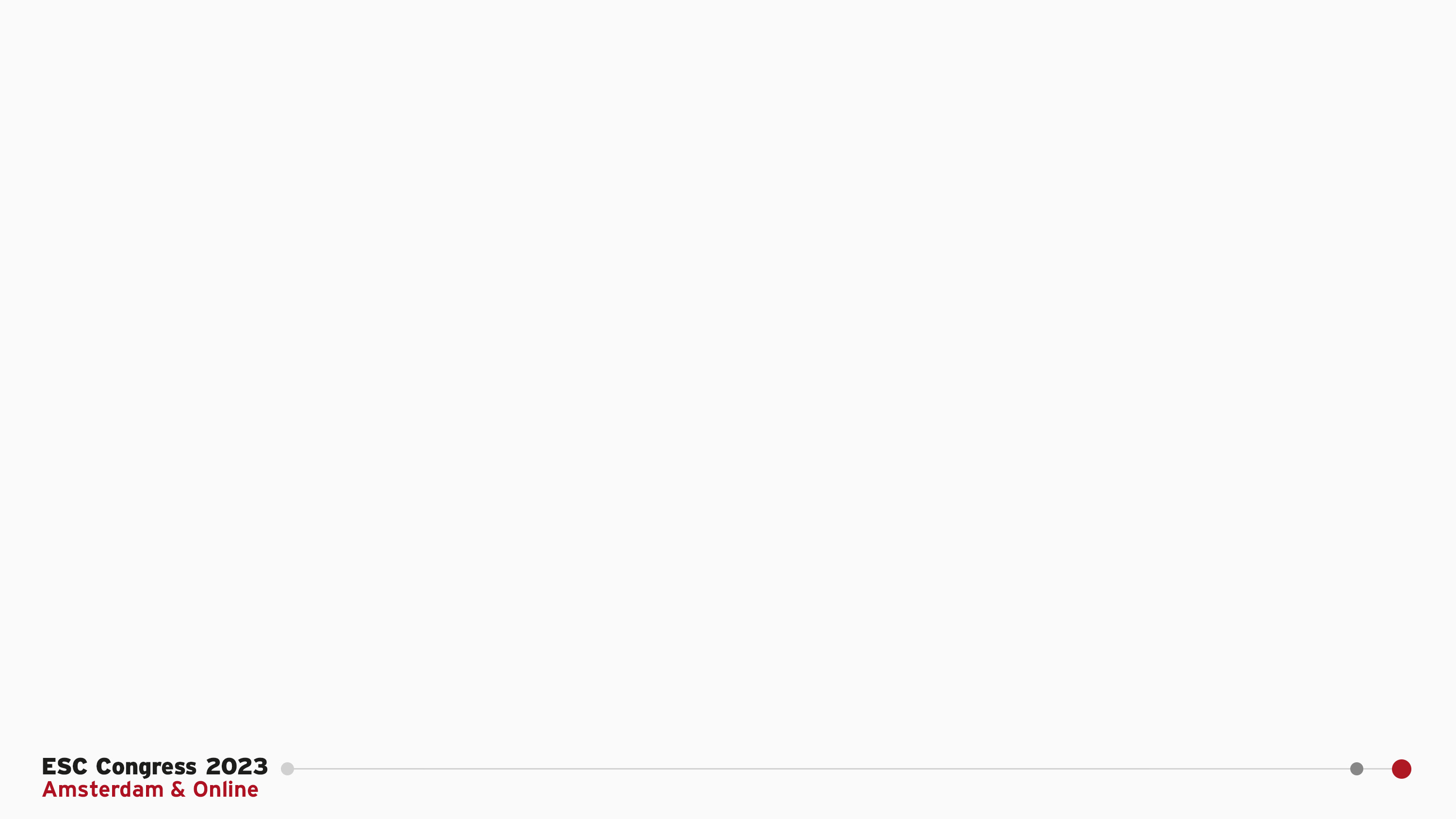 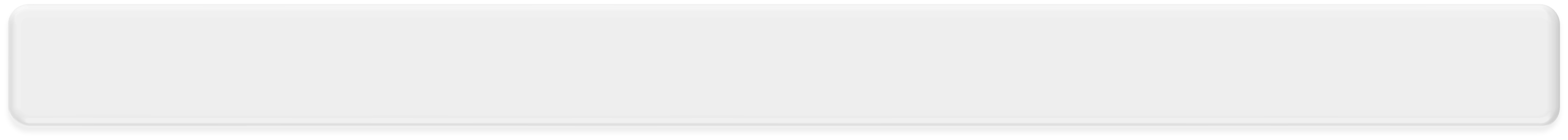 St Bartholomew’s Hospital
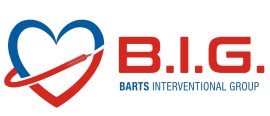 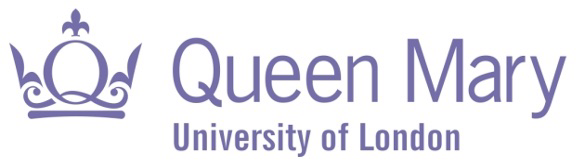 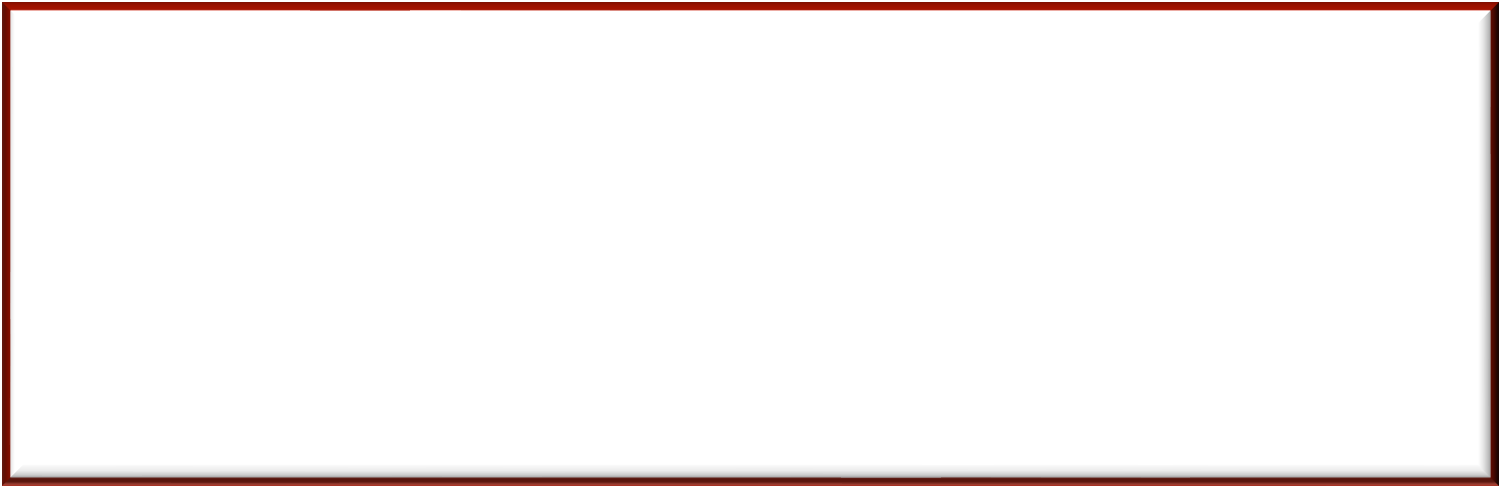 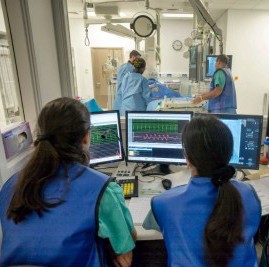 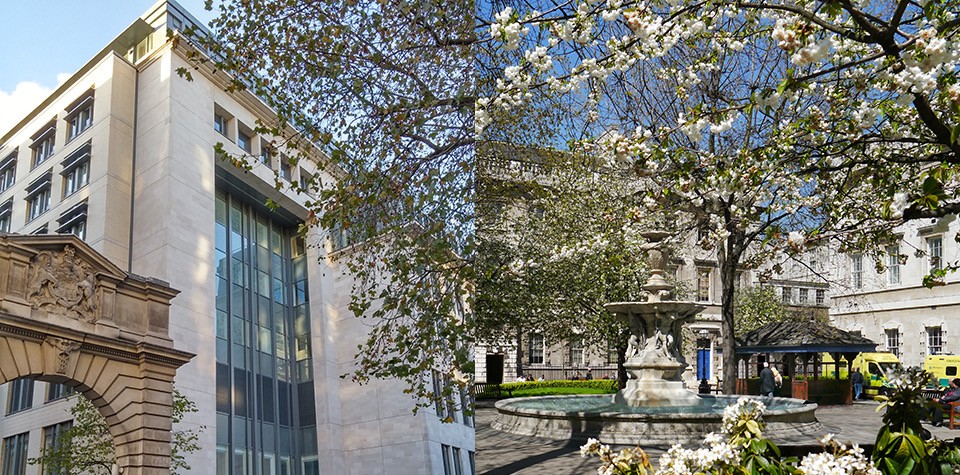 640 Patients

Single Centre Study

St Bartholomew's Hospital, London, UK

Sponsor: Queen Mary University of London

Adopted by Barts Cardiovascular CTU

Funded by Heart Research UK
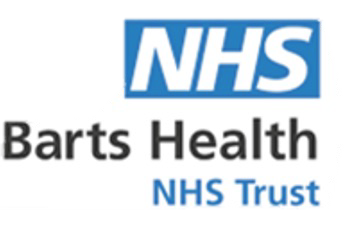 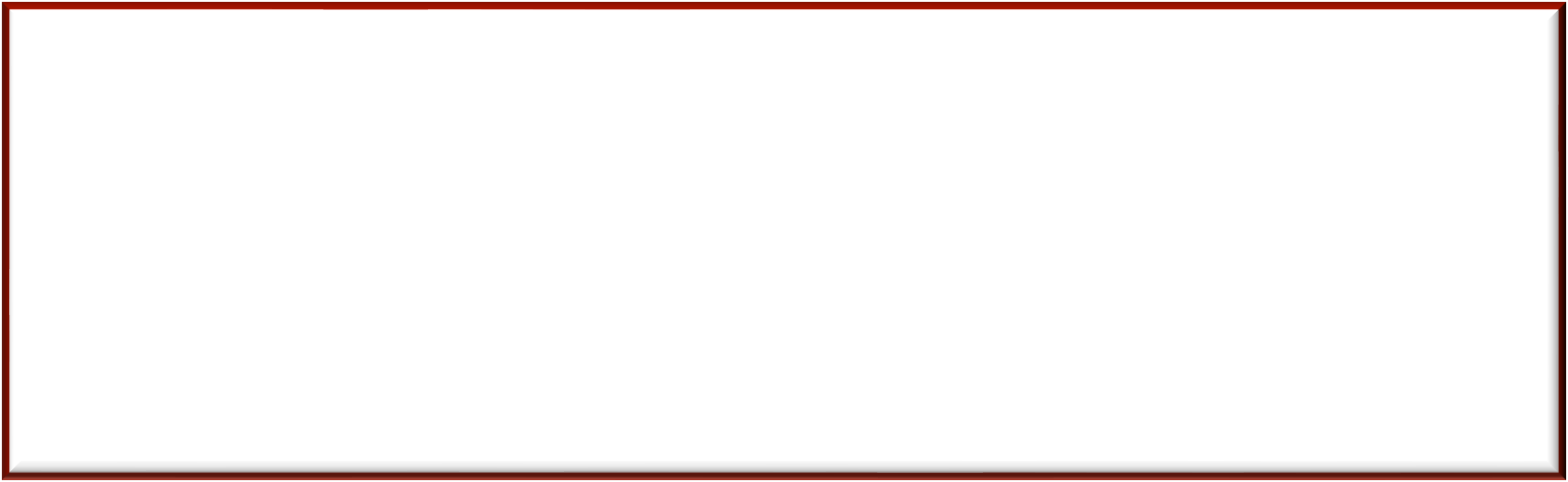 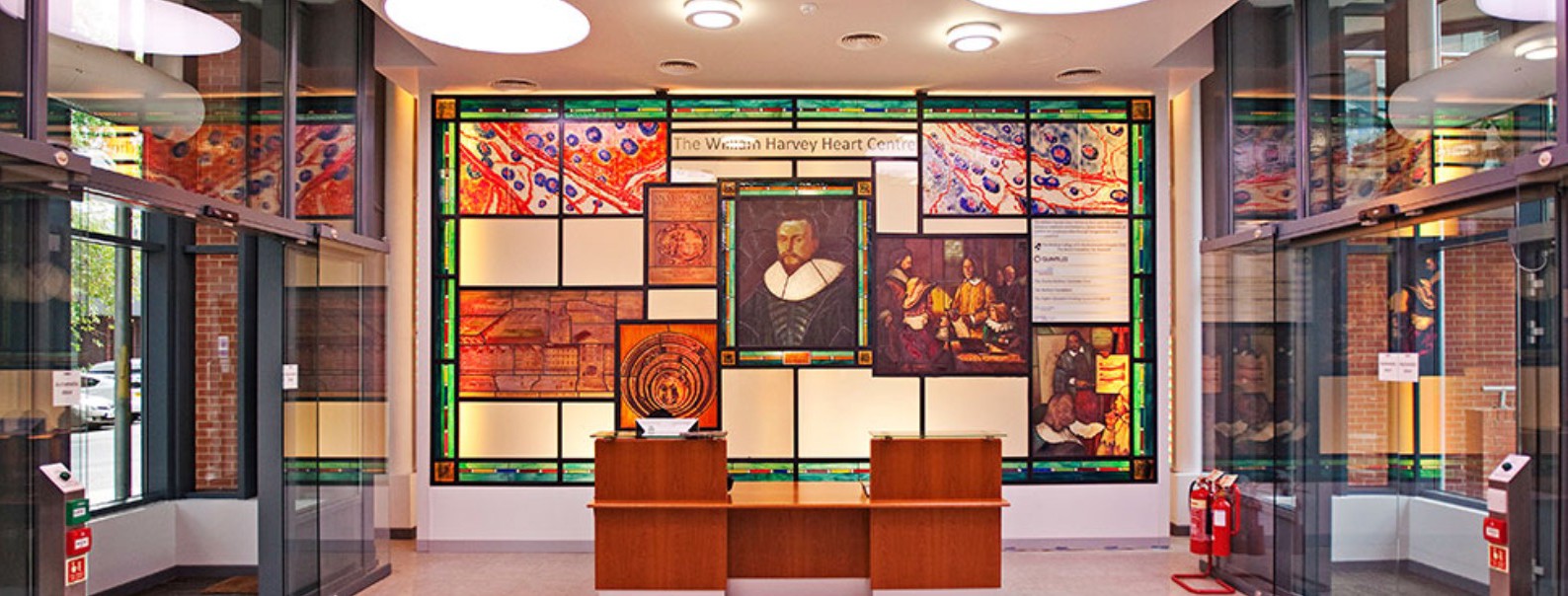 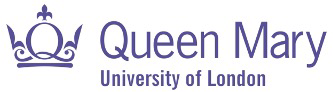 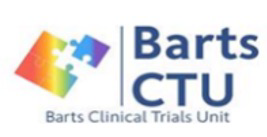 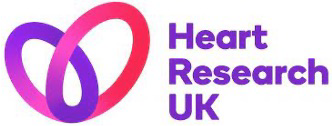 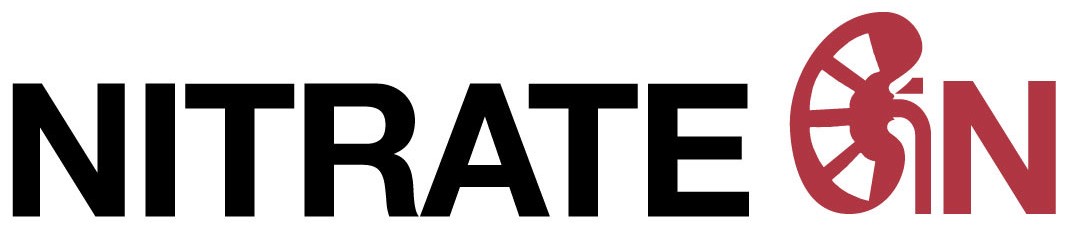 Eligibility Criteria
Inclusion Criteria
Patients undergoing invasive coronary angiography
NSTE-ACS and Convalescent STEMI
Aged ≥18
At risk of Contrast Induced Nephropathy
eGFR<60ml/min OR
2 of the following:
Diabetes
Liver failure (cirrhosis)
Age > 70yr
Exposure to contrast in last 7 days
Heart Failure (or LVEF<40%)
Concomitant renally active drugs
Exclusion Criteria
ST segment myocardial infarction
Haemodynamic or Clinical Instability
Subjects with eGFR<20ml/min or on renal replacement therapy
Current life-threatening condition other than vascular disease
Pregnancy or unknown pregnancy status.
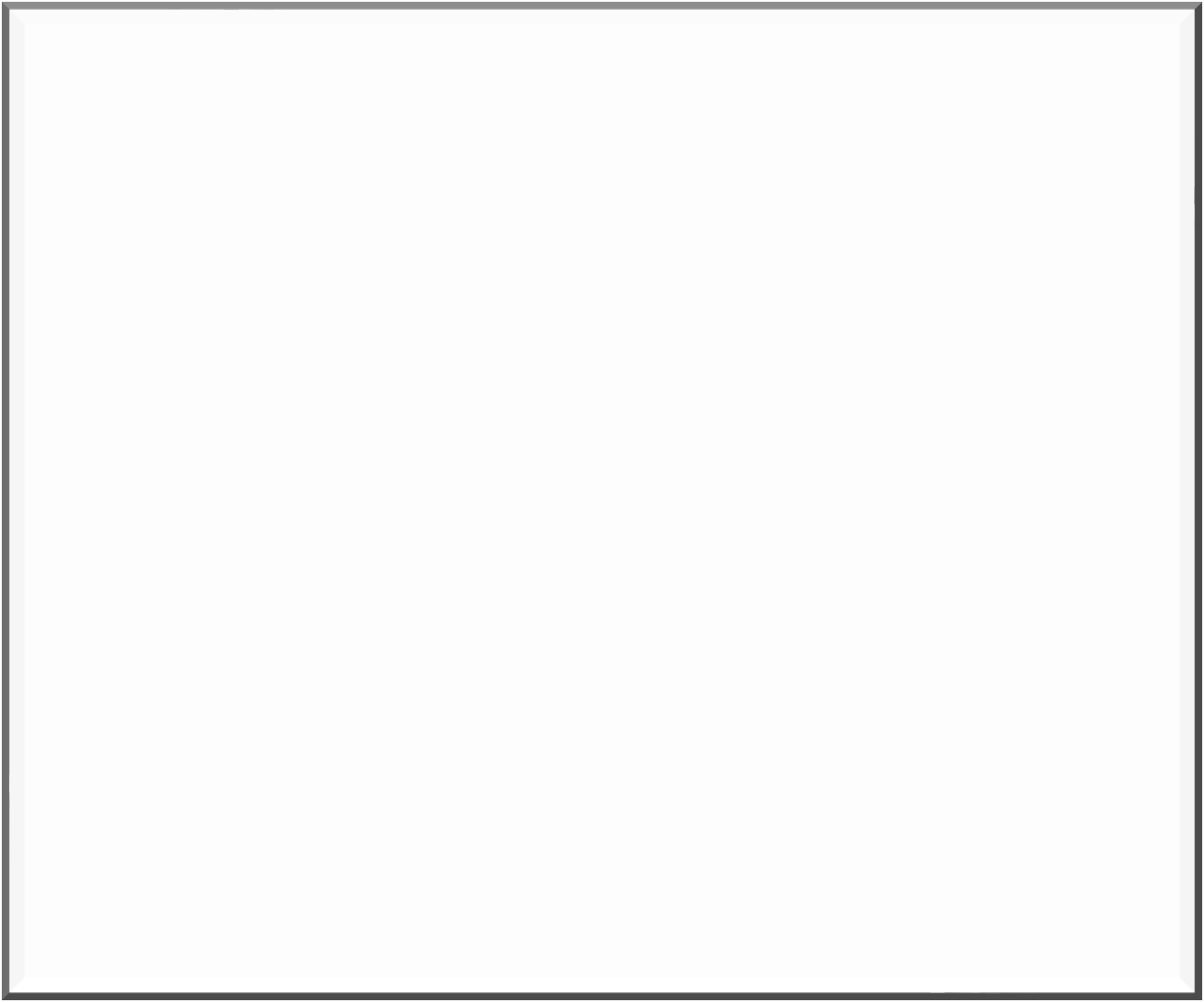 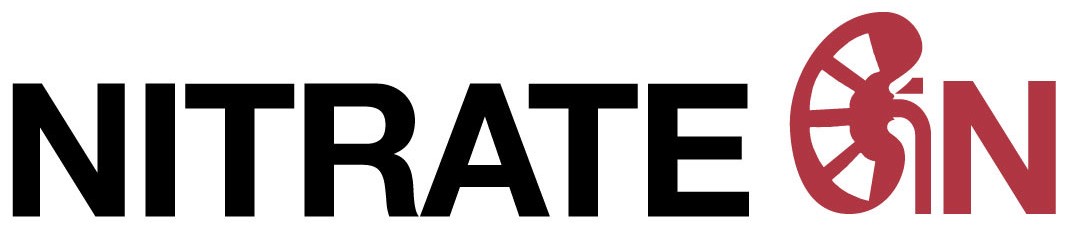 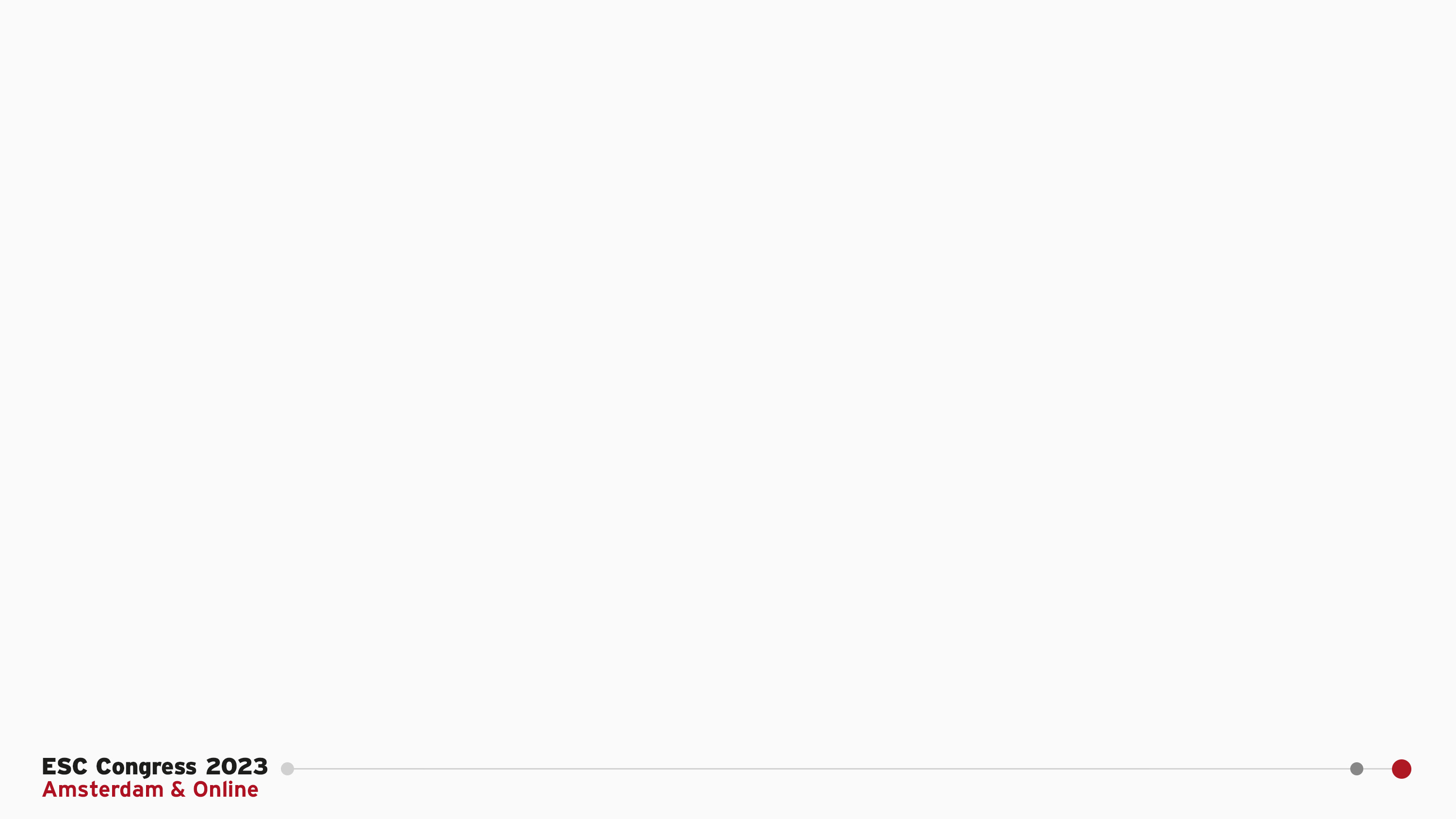 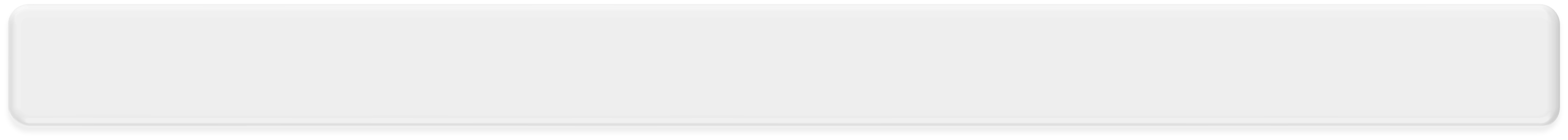 Primary Endpoint
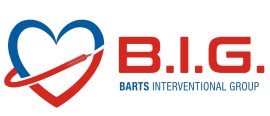 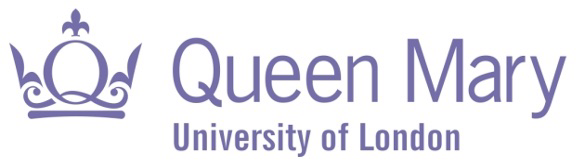 Primary Endpoint
Incidence of Contrast Induced Nephropathy as defined by KDIGO criteria1
AKI Stage 1: SCr increase ≥ 26𝜇mol/l within 48-72hours or SCr increase ≥ 1.5-2 x reference SCr within 1 week
AKI Stage 2: SCr increase ≥ 2-3 x reference SCr within 1 week
AKI Stage 3: SCr increase ≥ 3 x reference SCr within 1 week or SCr ≥ 354 𝜇mol/l or initiated on RRT

Sample Size
640 patients provided:
90% power for CIN reduction of 60% assuming 12% CIN rate
80% power allowing for 25% drop-out
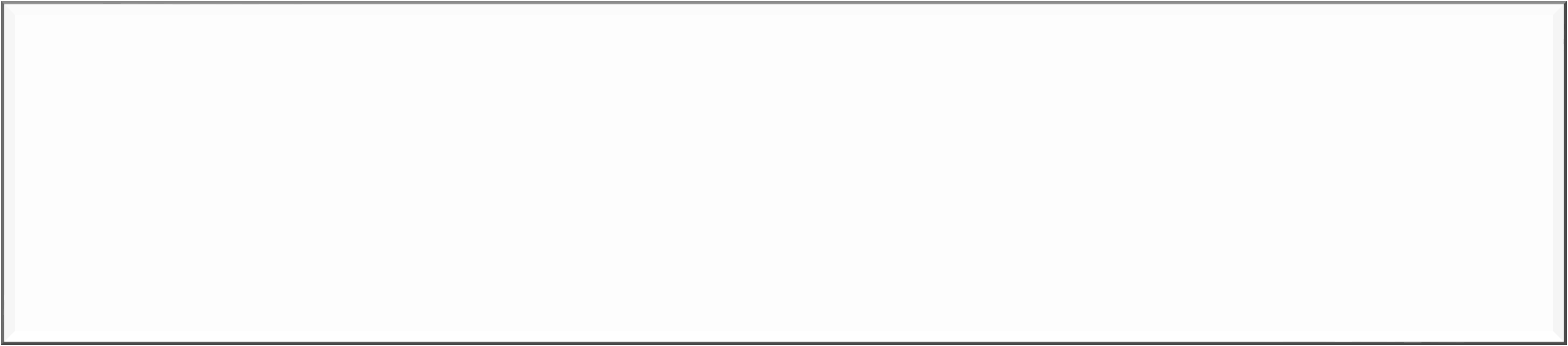 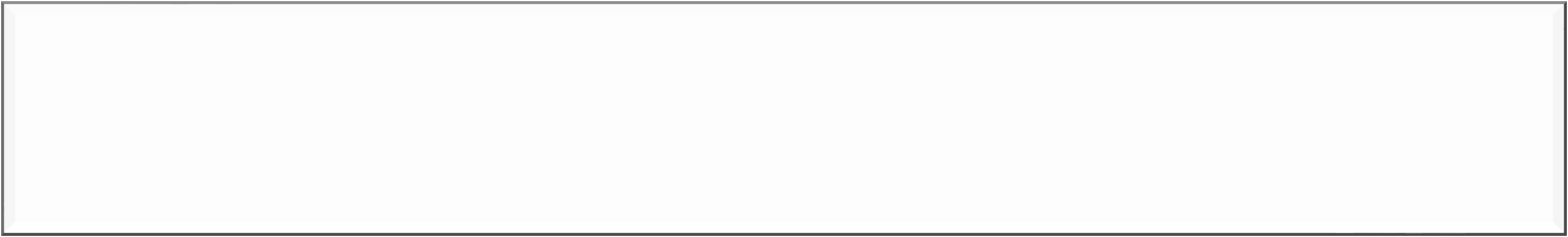 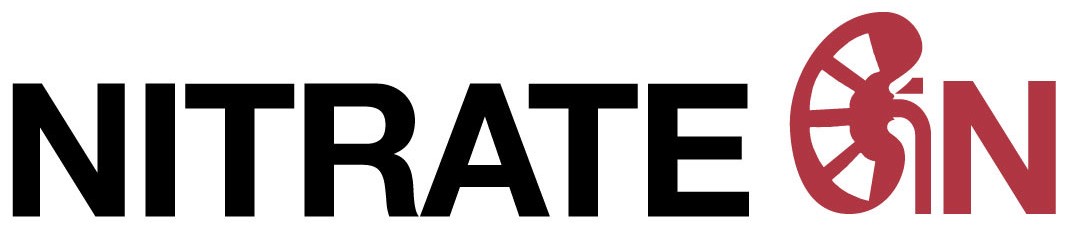 1. Fliser D, Laville M, et al. A. Nephrol Dial Transplant Off Publ Eur Dial Transpl Assoc - Eur Ren Assoc 2012 :4263–72.
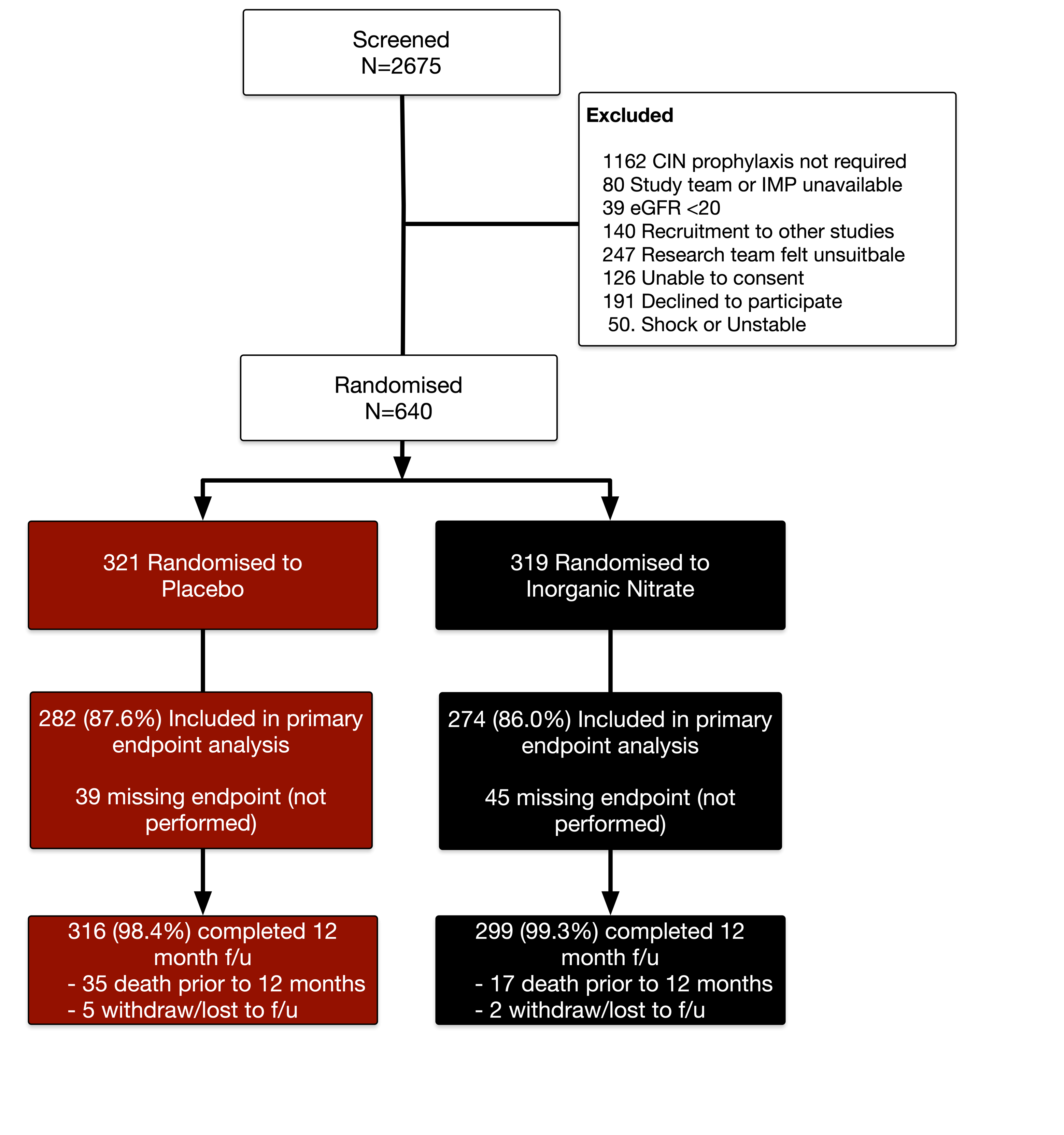 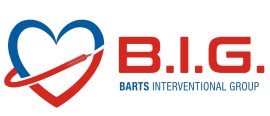 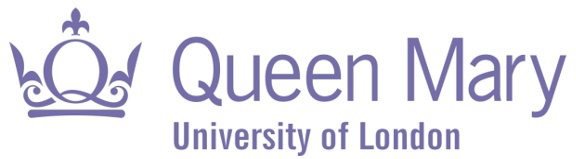 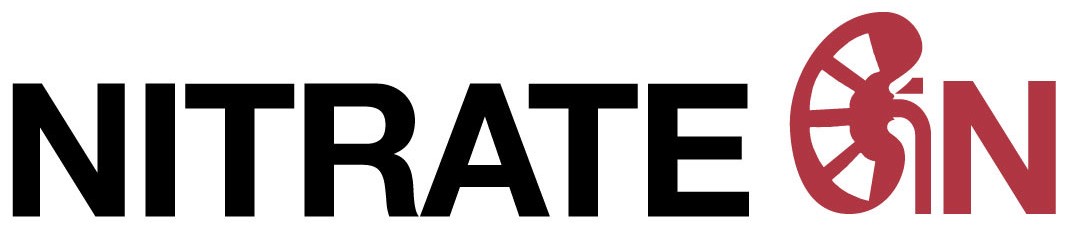 Baseline Demographics
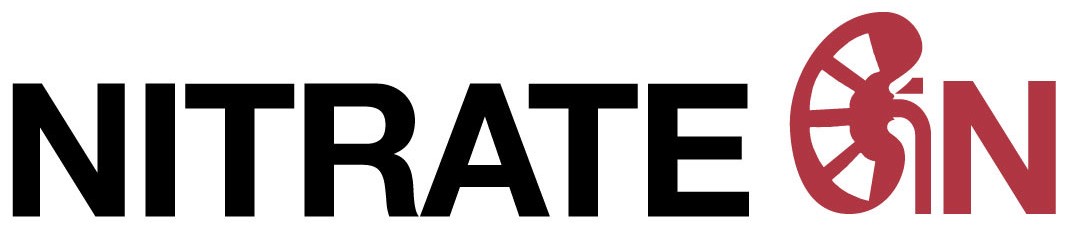 Procedural Characteristics
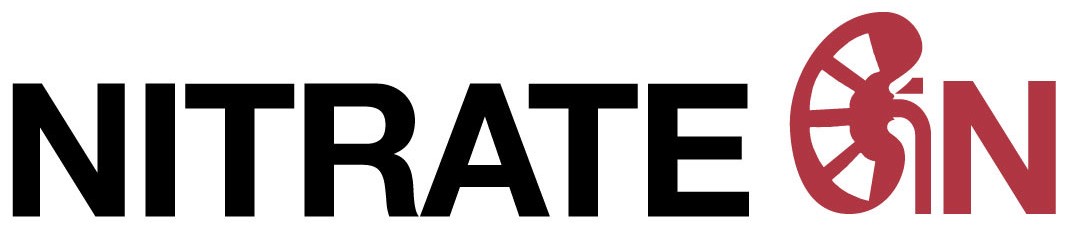 Mehran Score
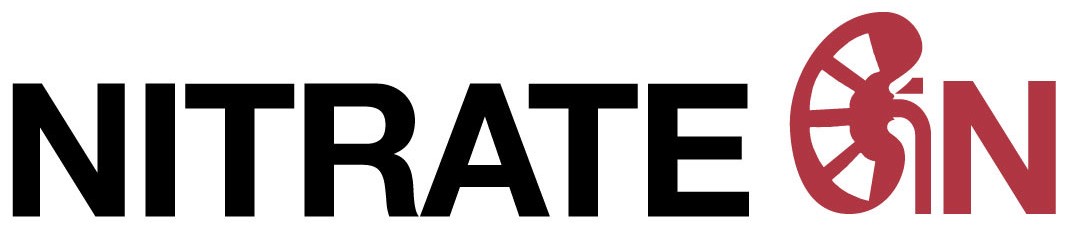 Contrast Induced Nephropathy
9.1% vs 30.5%, p<0.0001
Mehran Model 7.3% vs 21.8%, p<0.0001
Inorganic Nitrate
Placebo
20
Percentage (%)
0
10
30
40
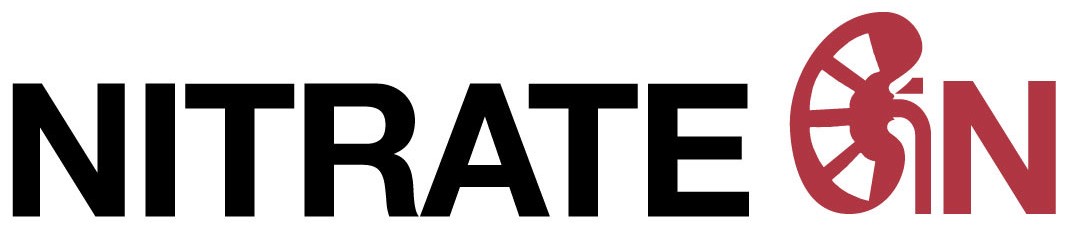 Pre-Specified Subgroup Analysis
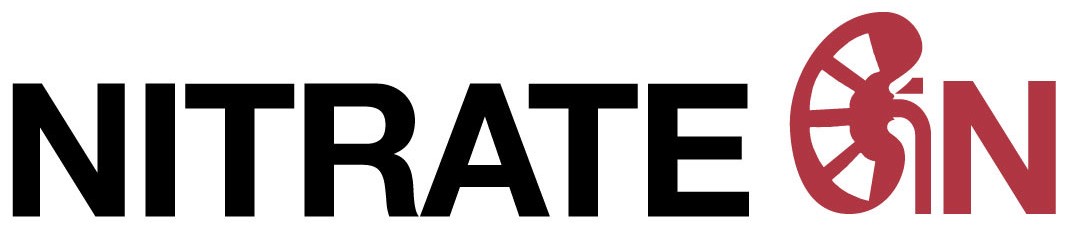 Elevation in Circulating Nitrite and Nitrate Levels
2.0
500
Inorganic Nitrate
Placebo
Inorganic Nitrate
Placebo
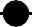 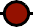 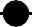 Nitrate (µmol/L)
400
Nitrite (µmol)
1.5
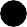 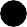 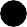 300
1.0
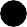 200
0.5
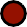 100
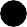 0.0
0
4-6hr
48-72
3 month
4-6hours
48-72hrs
3 months
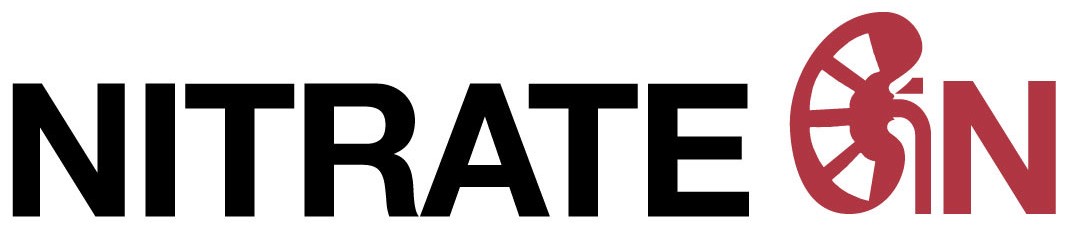 Blood Pressure
140
76
Placebo
Inorganic Nitrate
Inorganic Nitrate
Placebo
Systolic Blood Pressure (mmHG)
Diastolic Blood Pressure (mmHg)
135
74
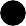 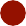 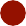 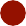 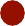 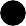 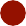 130
72
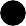 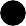 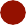 125
70
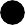 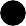 120
68
Baseline
4-6 Hour
3 month
Baseline
4-6 hour
3 month
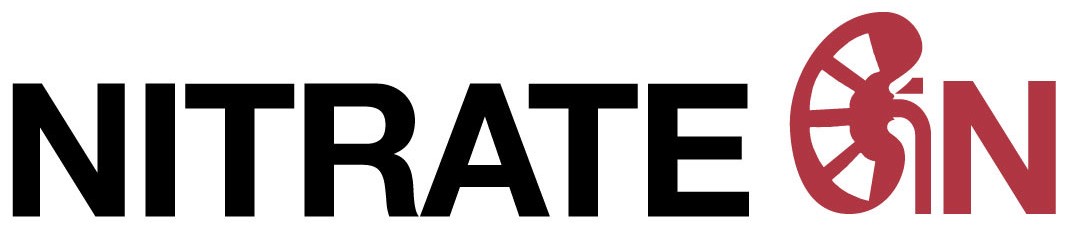 Procedural MI
SCAI definition
0.20
Procedural MI (Proportion)
4.1% vs 12.5%, p=0.003
0.15
0.10
0.05
0.00
Placebo
Inorganic Nitrate
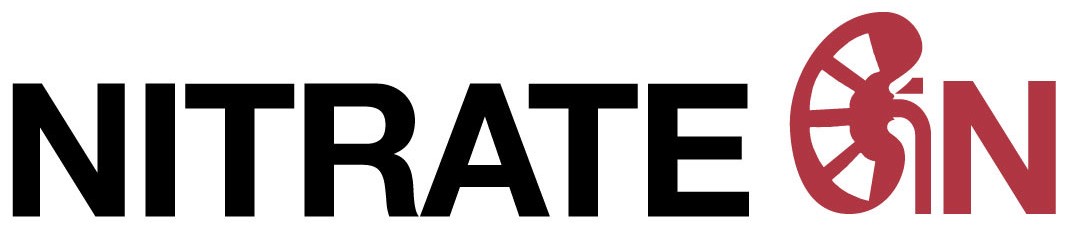 Change in Renal Function at 3 Months Compared to Baseline
20
✱✱✱✱
420
250
Change in eGFR (mls/min/1.73m2)
Change in eGFR (mls/min/1.73m2)
Change in Creatinine (µmol/)
200
0
✱✱✱✱
Change in Creatinine (µmol/)
15
20
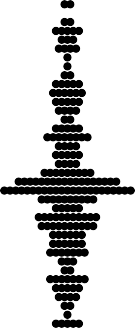 150
-2
100
10
-40
50
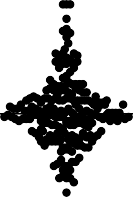 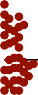 -6
5
0
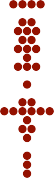 -20
-8
-50
-10
-40
0
-100
PlPacleabcoebo
InoIrngoanrigc Naintriacte Nitrate
PlacPelbacoebo  InoIrngoragnaniicc NNitirtartae te
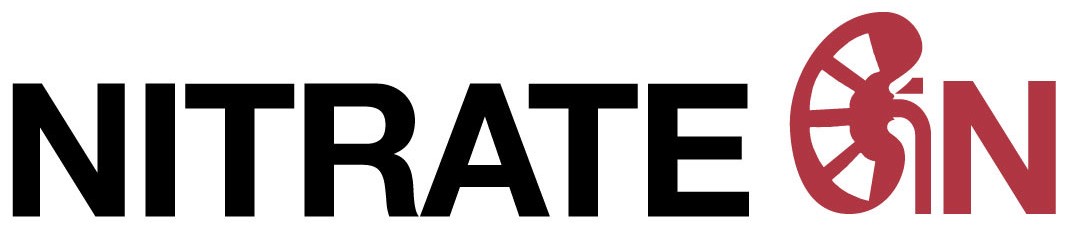 1 Year MACE
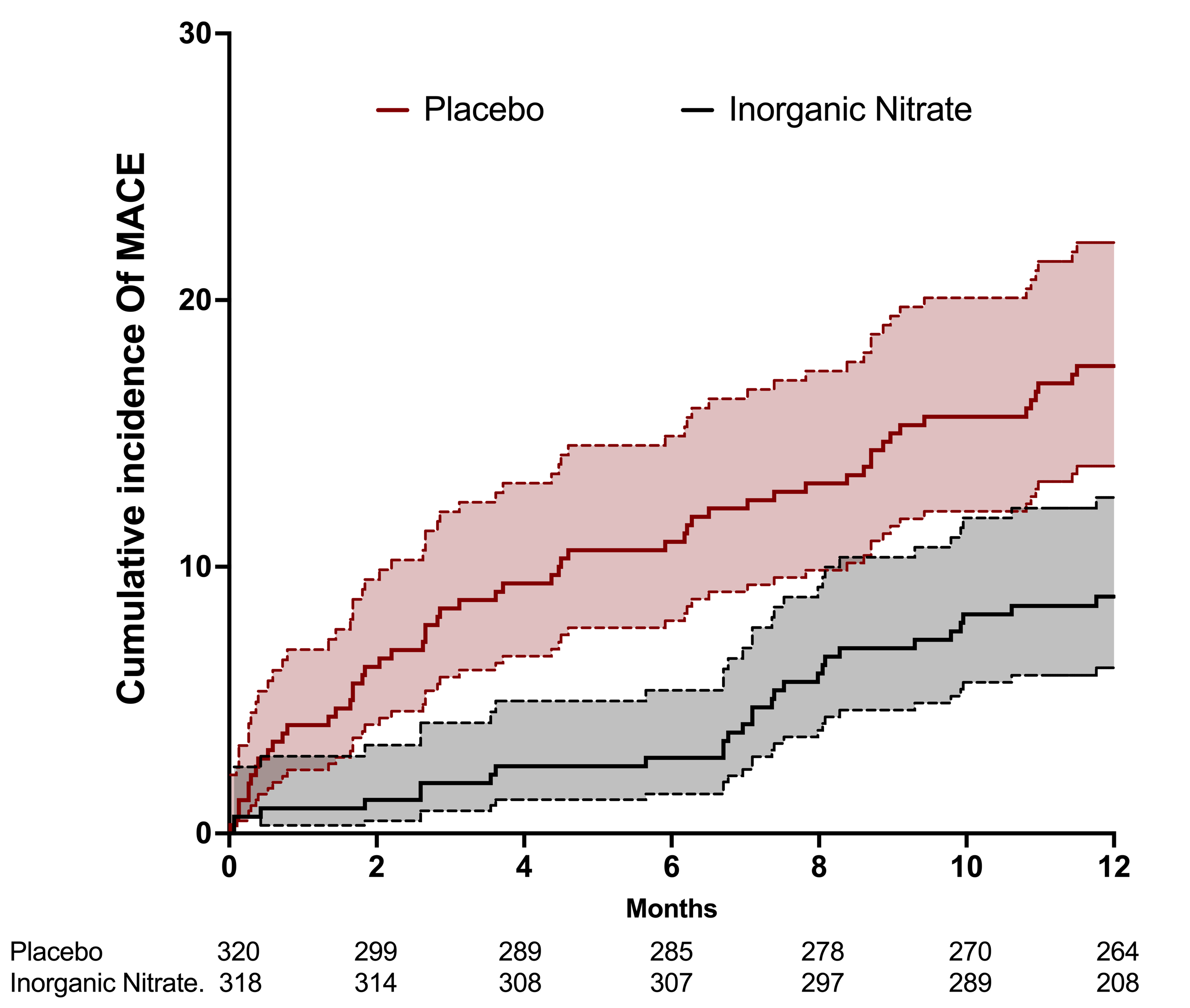 MACE
All-cause mortality
MI


Unscheduled Revascularisation
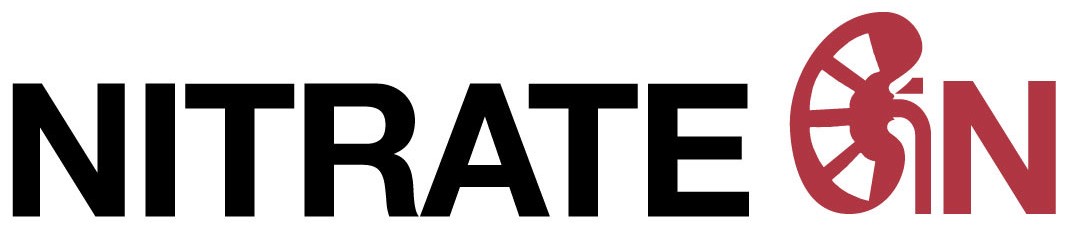 1 Year MAKE
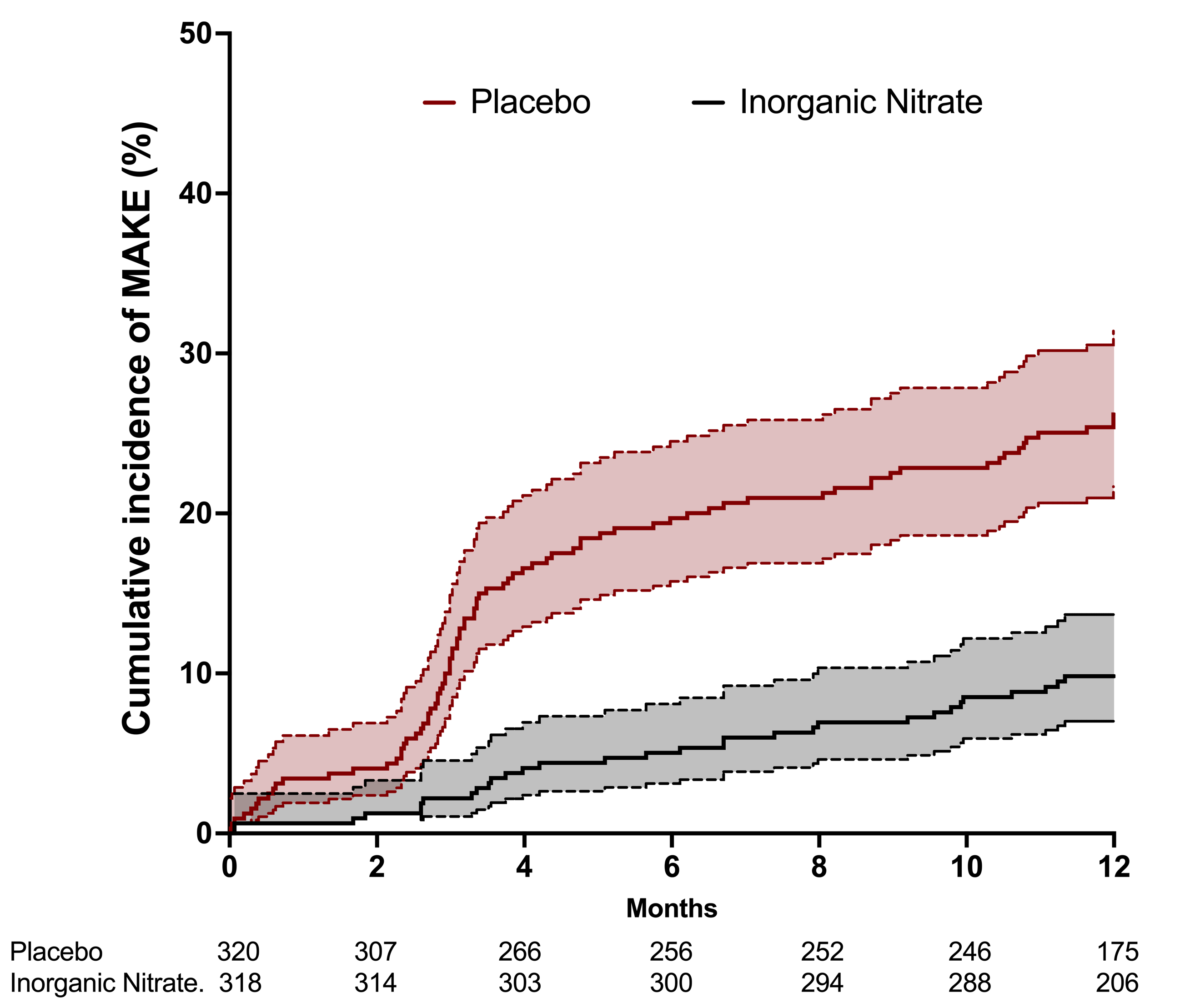 MAKE
All-cause mortality
Renal Replacement Therapy (RRT)


Persistent Renal Dysfunction
>50% increase in baseline serum creatinine
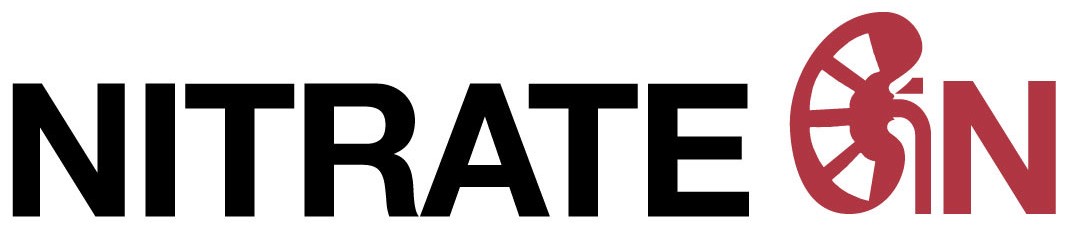 Summary
In patients at risk of renal injury undergoing coronary angiography for ACS, dietary inorganic nitrate reduces CIN compared to placebo

This corresponded to improved renal outcomes at 3 months and both MACE and MAKE out to 12 months

These findings could have important implications in reducing the burden of CIN on healthcare systems worldwide

Further studies powered off MACE are needed to confirm these findings.
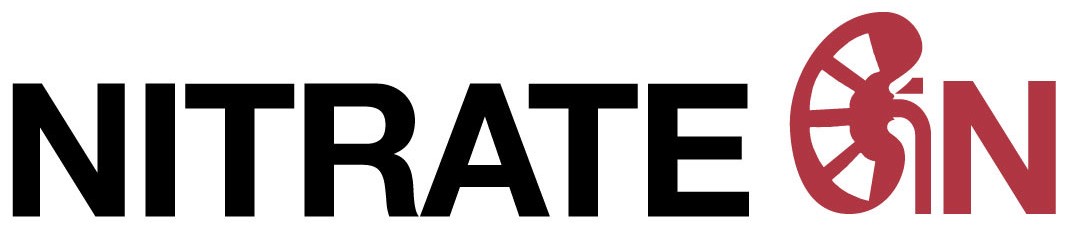 Acknowledgements
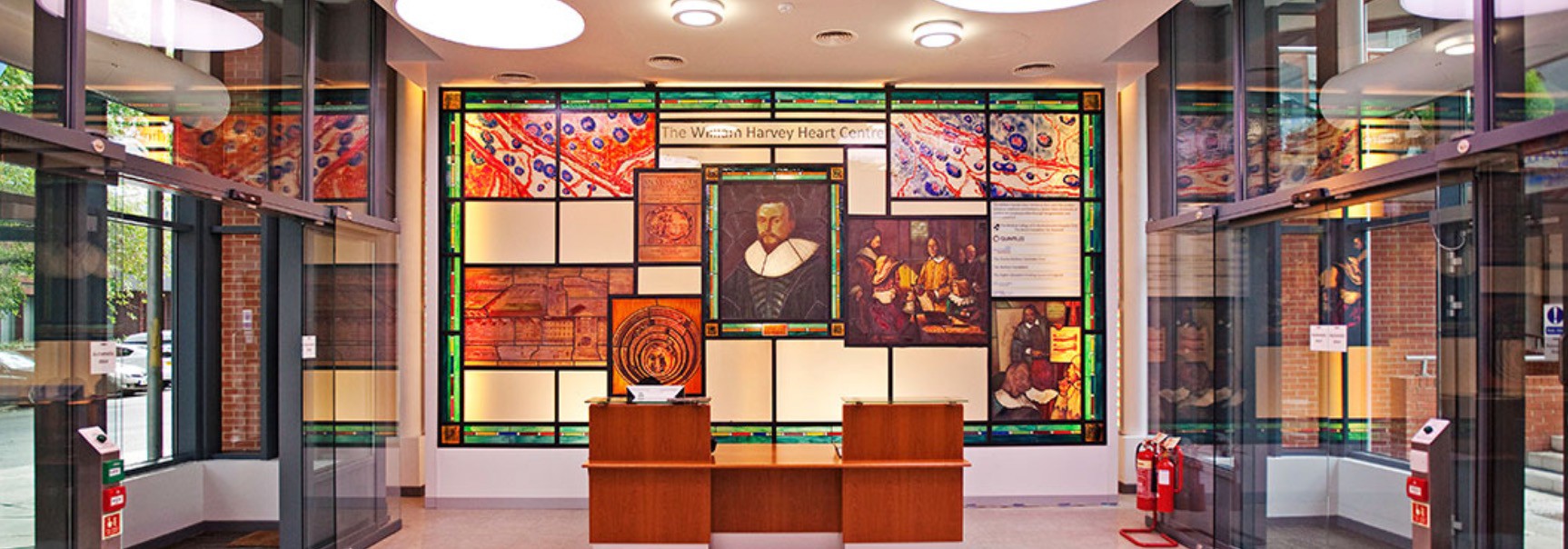 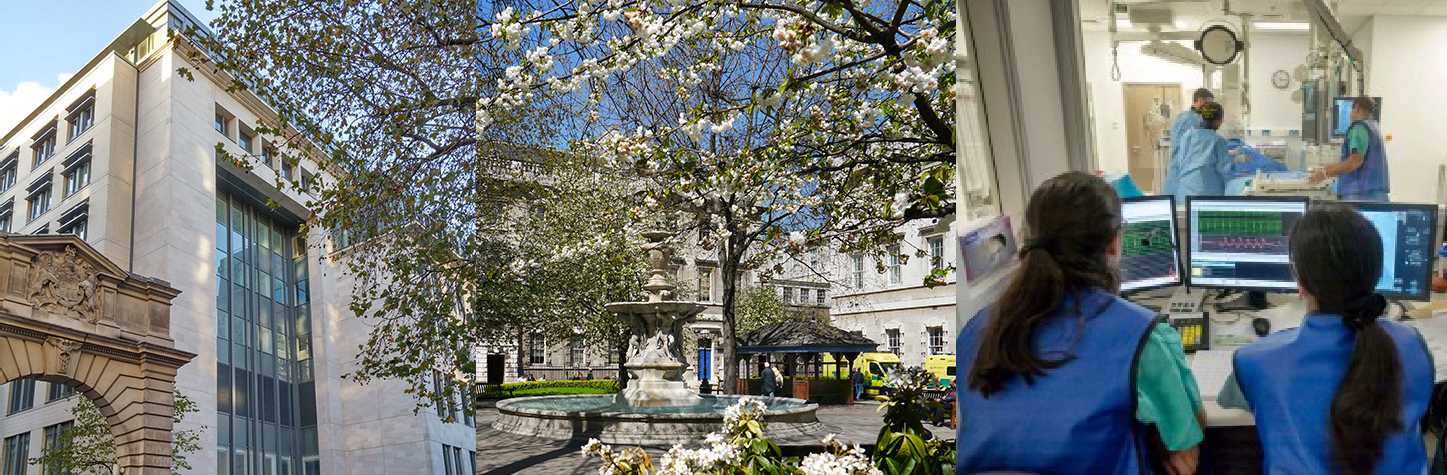 Study Team Amrita Ahluwalia Anthony Mathur Anne-Marie Beirne Mervyn Andiapen Lucinda Wynne
Barts CVCTU Anna Learoyd Kamran Khan Tom Godec Jessica Adams
Victoria Hammond
Marian Benford Shahana Chowdhury Simon Menezes
Barts Heart Centre Matthew Kelham Krishnaraj Rathod Nasim Forooghi Susana Palma Andreas Baumbach
TSC
Andrew Wragg Suzanne Forbes Paul Wright Ray Amersey
DSMC
Rob Bell
Sotiris Antoniou Alex Sirker Rhian Gabe
Oliver Guttmann
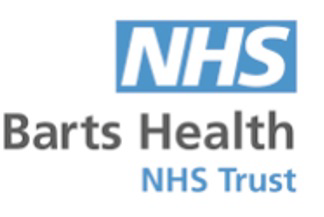 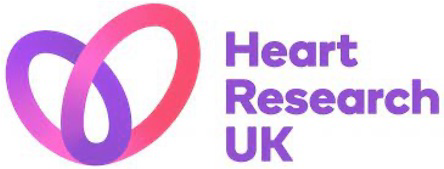 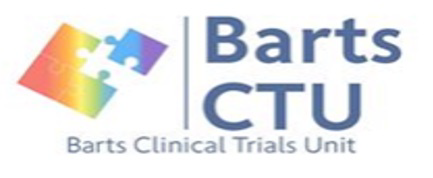 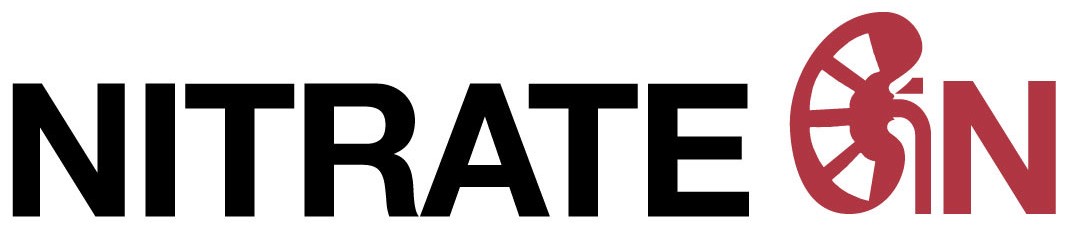